DESARROLLANDO
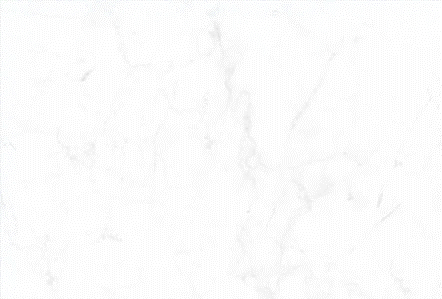 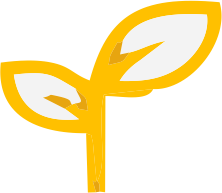 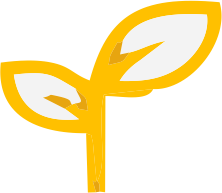 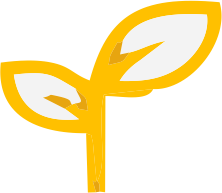 EL CORAZ     N  DE
PADRES
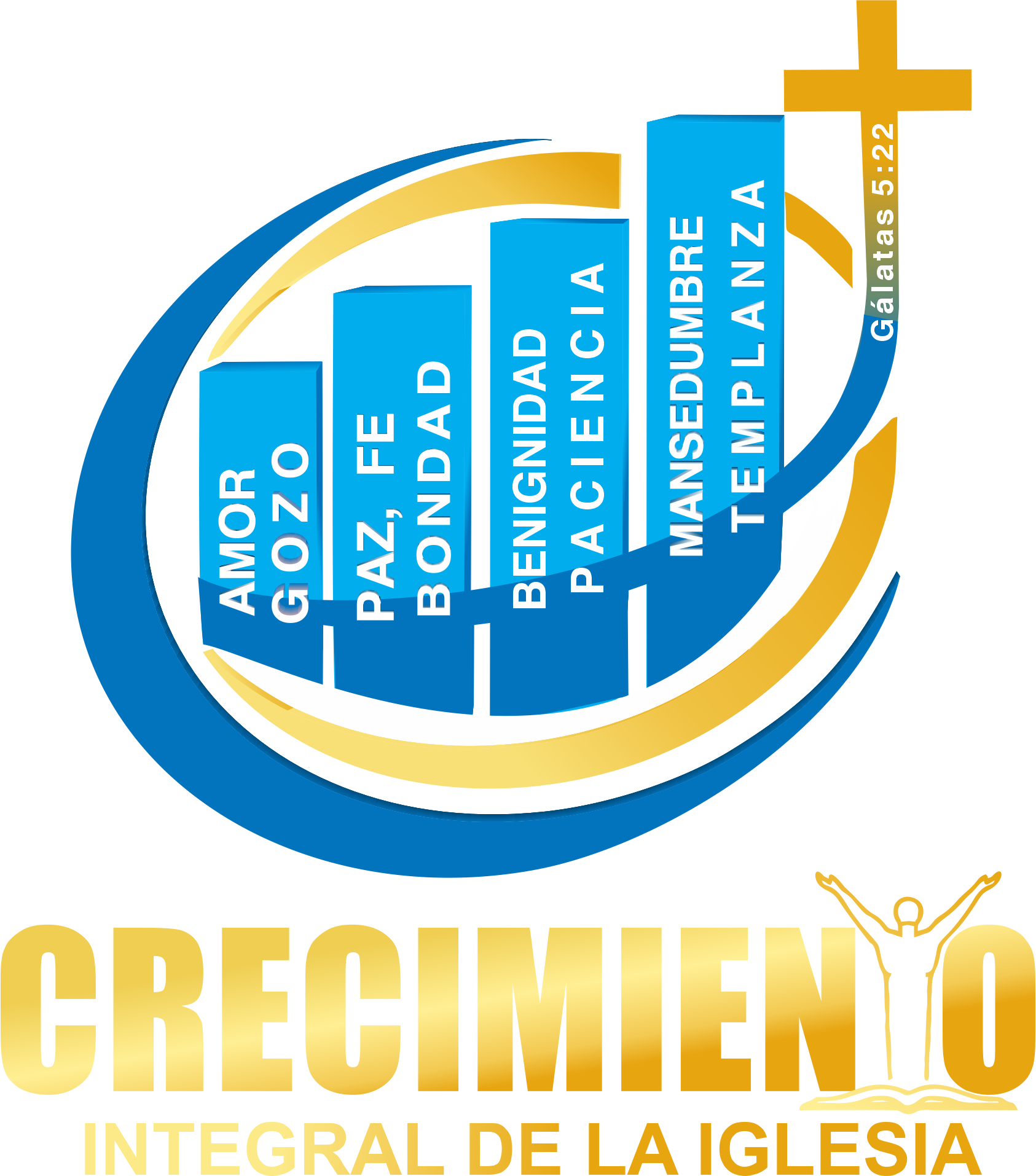 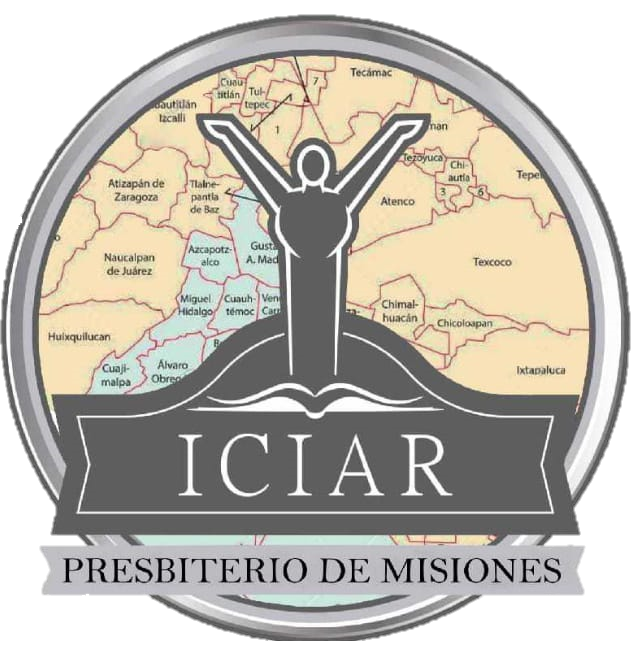 El desarrollo del corazón de padres está orientado al trabajo de discipulado dentro de la Iglesia de Cristo
Por supuesto es relacionado con nuestro trato  familiar
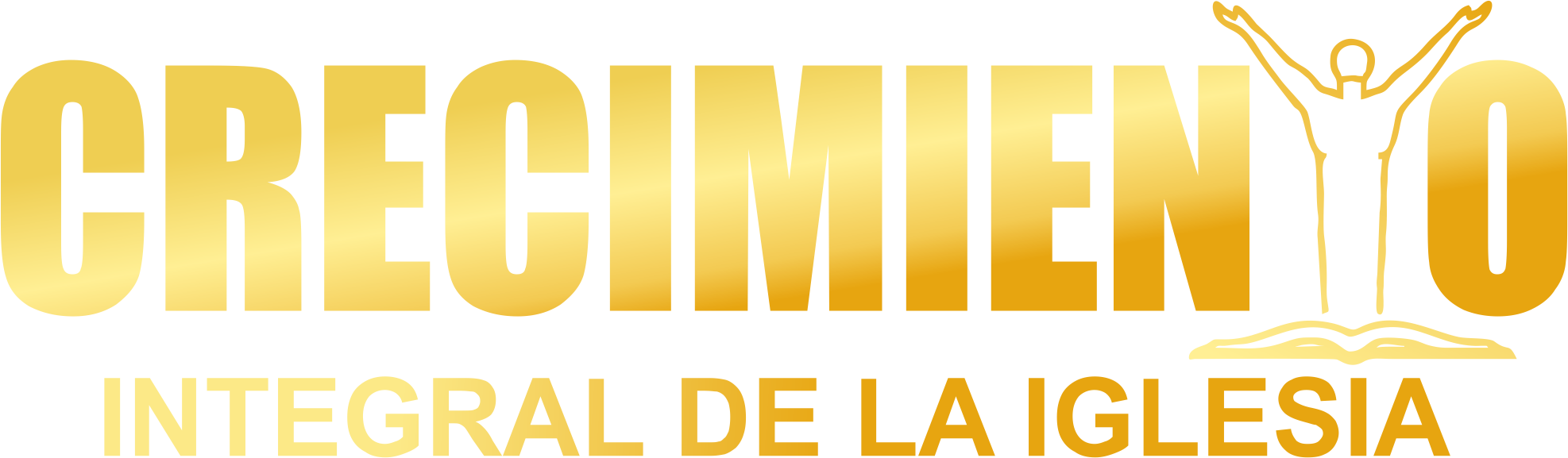 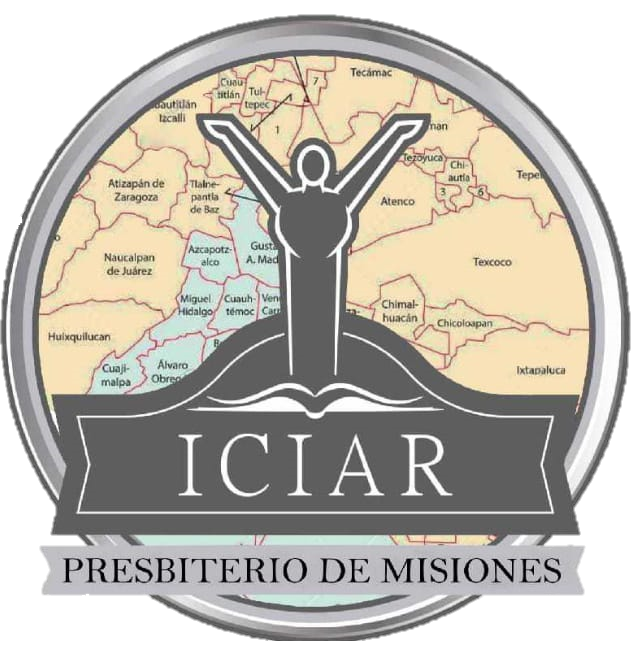 ¿Cuántos de ustedes están siendo discipulados?
¿Cuántos de ustedes están discipulando, al menos a 10 hermanos?
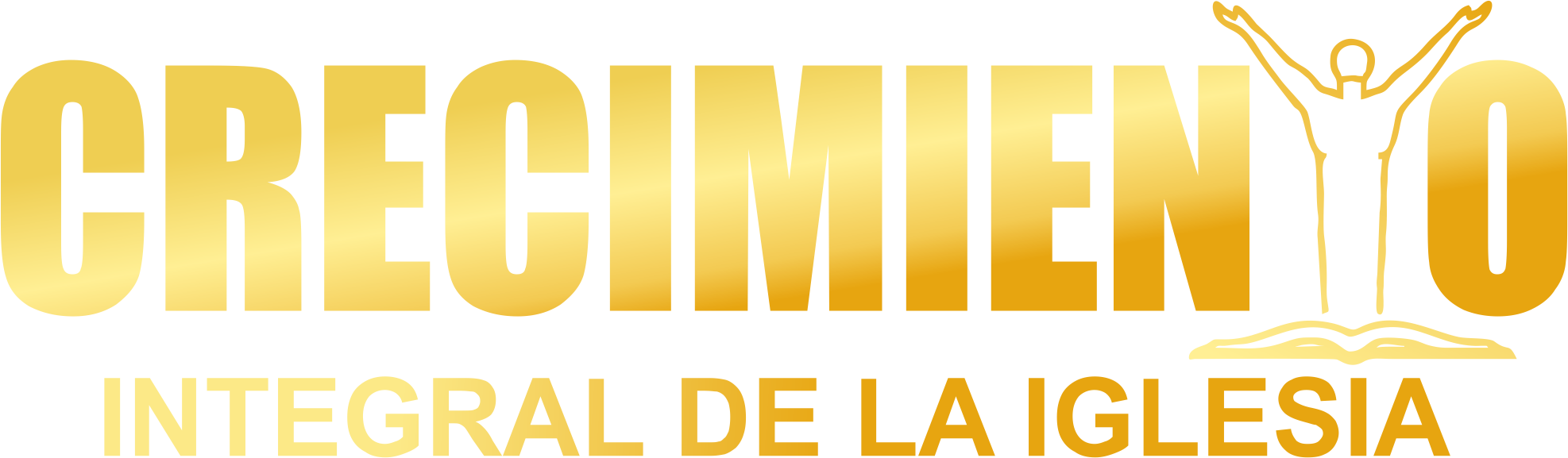 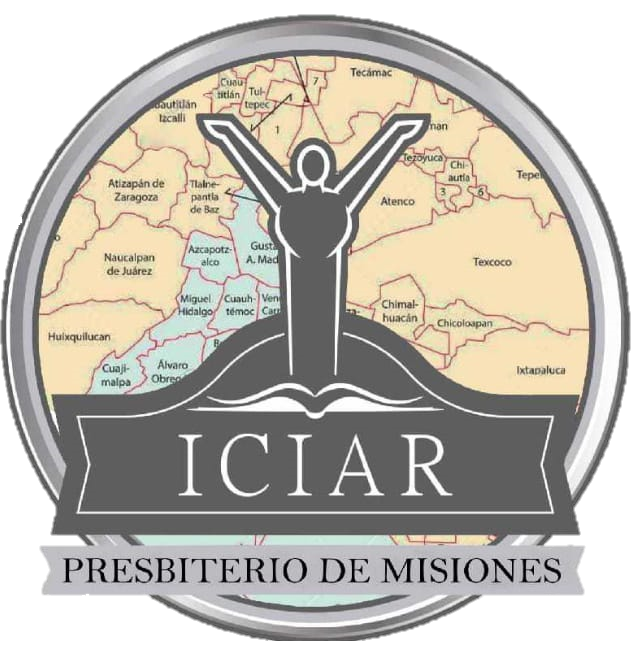 DESARROLLAR
Hacer que una cosa o persona pase por una serie de estados sucesivos, de manera que crezca, aumente o progrese.
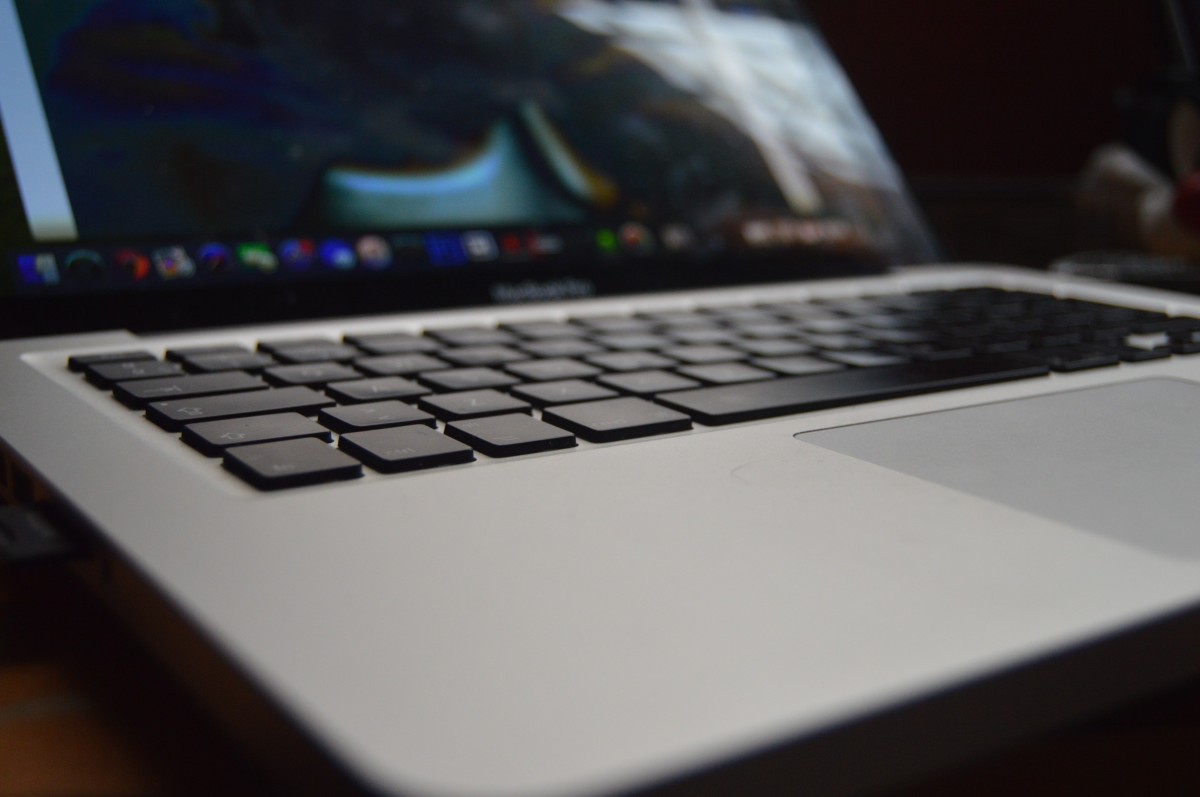 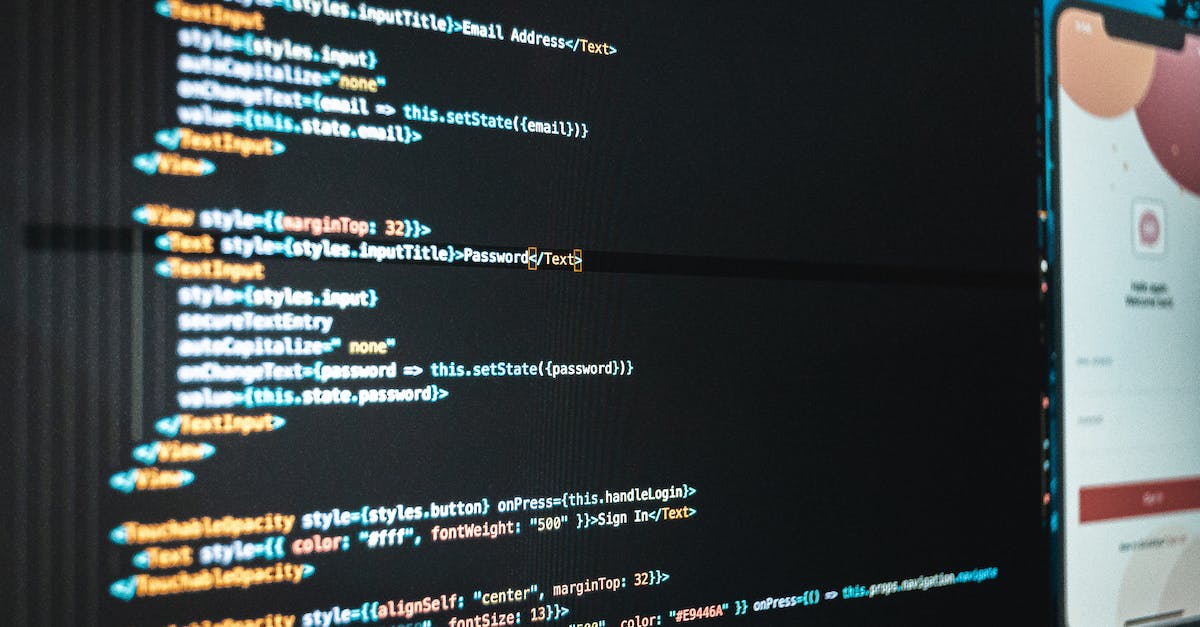 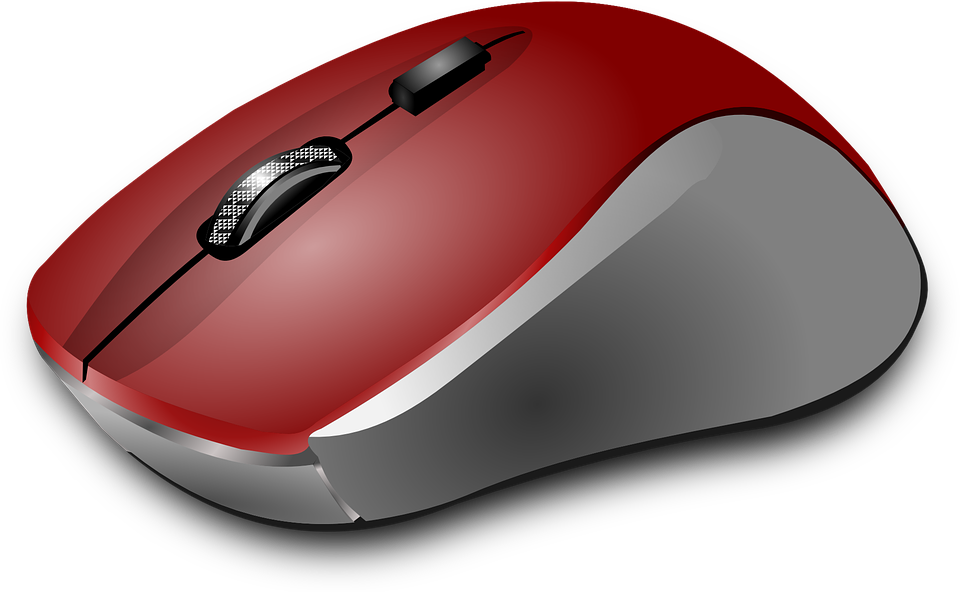 PROCESO
CRECER
ETAPAS
SUCESIVAS
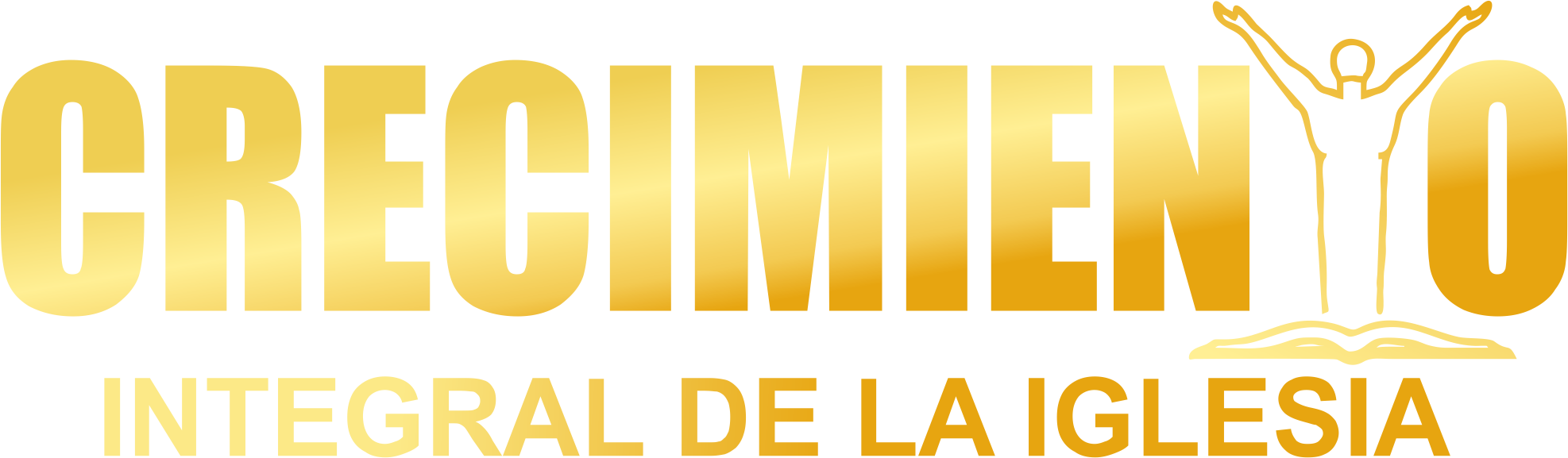 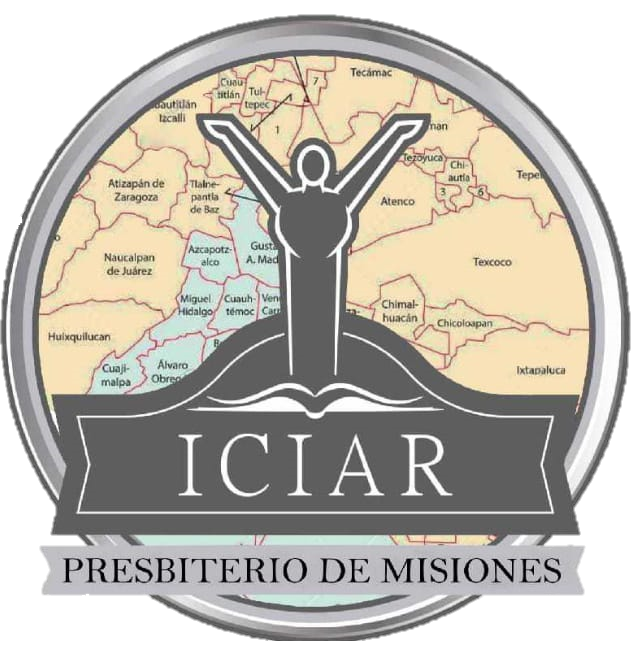 DESARROLLANDO
Introducción
EL CORAZ     N  DE
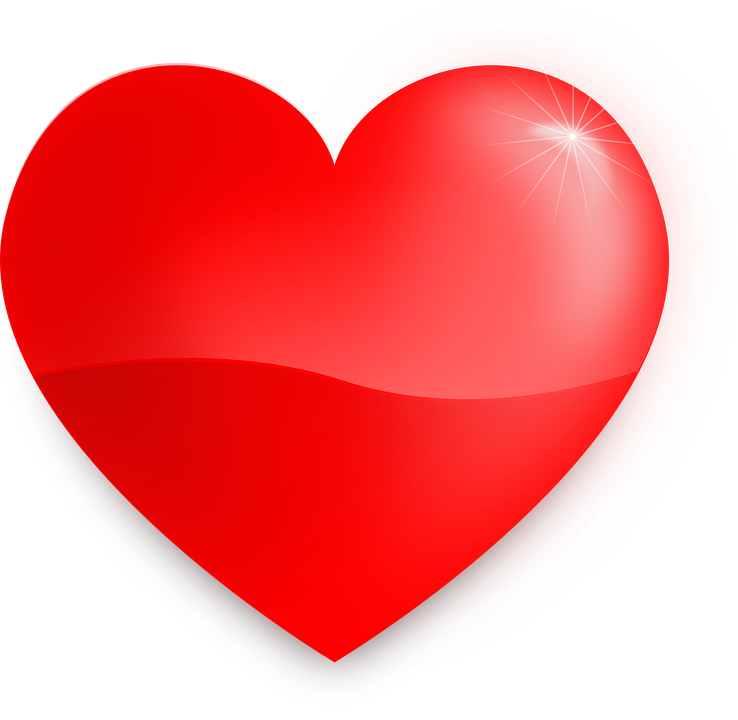 PADRES
2
Formas de Discipular y que ayudan a desarrollarel coraz  n de PADRE
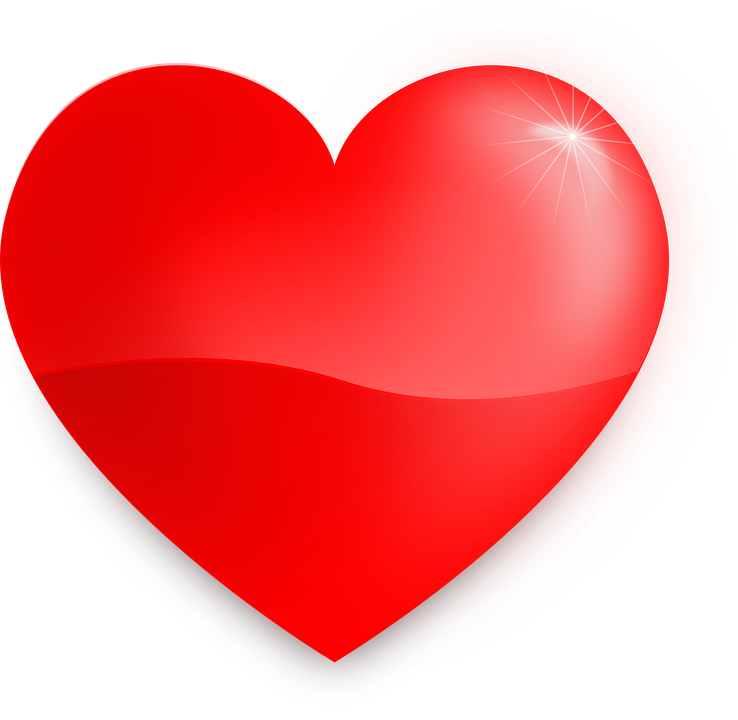 D  O  S
MARCOS
MATEO
16:15-16
28:19-20
VS
[Speaker Notes: Instrucción

Se han desarrollado muchas formas para desarrollar en los cristianos el llamado “Corazón de Padre”, aquí resumiremos
2 de ellas que son particularmente utilizadas en ICIAR.

¿Mateo 28:19 o Marcos 16:16  ?

Mateo 28:19 y Marcos 16:16 son dos pasajes bíblicos que se refieren al mandato de Jesús de predicar el Evangelio a todas las naciones y bautizar a aquellos que creen en él. Tanto Mateo como Marcos pertenecen a los llamados
Evangelios sinópticos.
 
¿Qué diferencias hay?
¿A cual pertenezco yo?]
1
Id por todo el mundo y predicad el evangelio a toda criatura. El que creyere y fuere bautizado, será salvo; mas el que no creyere, será condenado.
MARCOS
16:15-16
2
Por tanto, id, y haced discípulos a todas las naciones, bautizándolos en el nombre del Padre, y del Hijo, y del Espíritu Santo; enseñándoles que guarden todas las cosas que os he mandado; …
MATEO
28:19-20
[Speaker Notes: Los evangelios sinópticos son los evangelios de Mateo, Marcos y Lucas en el Nuevo Testamento de la Biblia. 

Se les llama "sinópticos" porque tienen una estructura y contenido similares y se pueden presentar en paralelo para comparar y contrastar sus relatos sobre la vida de Jesús.

Mateo se enfoca en cómo Jesús cumple las profecías del Antiguo Testamento.

Marcos se enfoca en la acción y los hechos de Jesús con un estilo narrativo más breve y conciso. 

Ambos comparten muchas similitudes en términos de la cronología y el orden de los eventos en la vida de Jesús, así como en la inclusión de muchas de las mismas enseñanzas y milagros.

Por esta razón, los evangelios sinópticos a menudo se estudian y se comparan juntos para obtener una visión más completa y contextualizada de la vida y obra de Jesús.]
2
1
EVANGELIOS
SINÓPTICOS
JUNTO CON JUAN
MATEO
MARCOS
16:15-16
28:19-20
GRIEGO
id
Actividad, Verbo
Id
κόσμον
Por todo el mundo
Lugar
a todas las naciones
/ˈkoz.mon
haced discípulos
predicad el evangelio
Acción
a toda criatura
ἔθνη
a todas las naciones
/ethni
A quién
Resultado esperado
bautizándolos en el nombre del Padre, y del Hijo, y del Espíritu Santo
El que creyere y fuere bautizado, será salvo
enseñándoles que guarden todas las cosas que os he mandado
mas el que no creyere, será condenado
Adicional
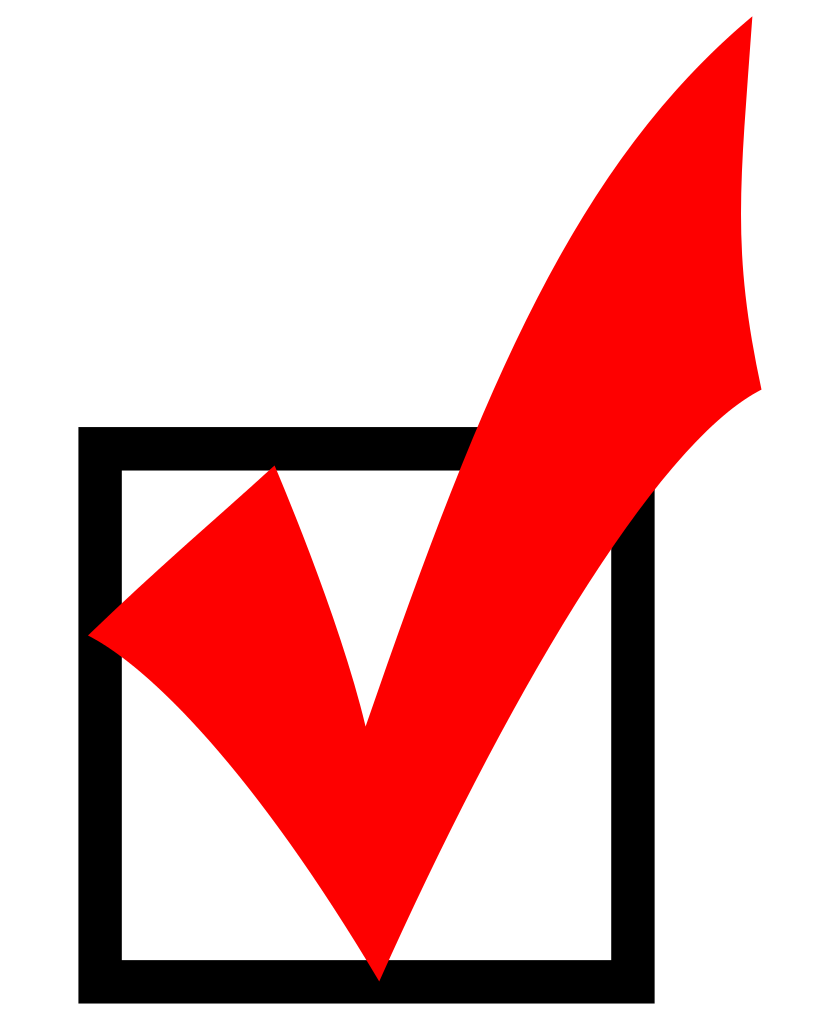 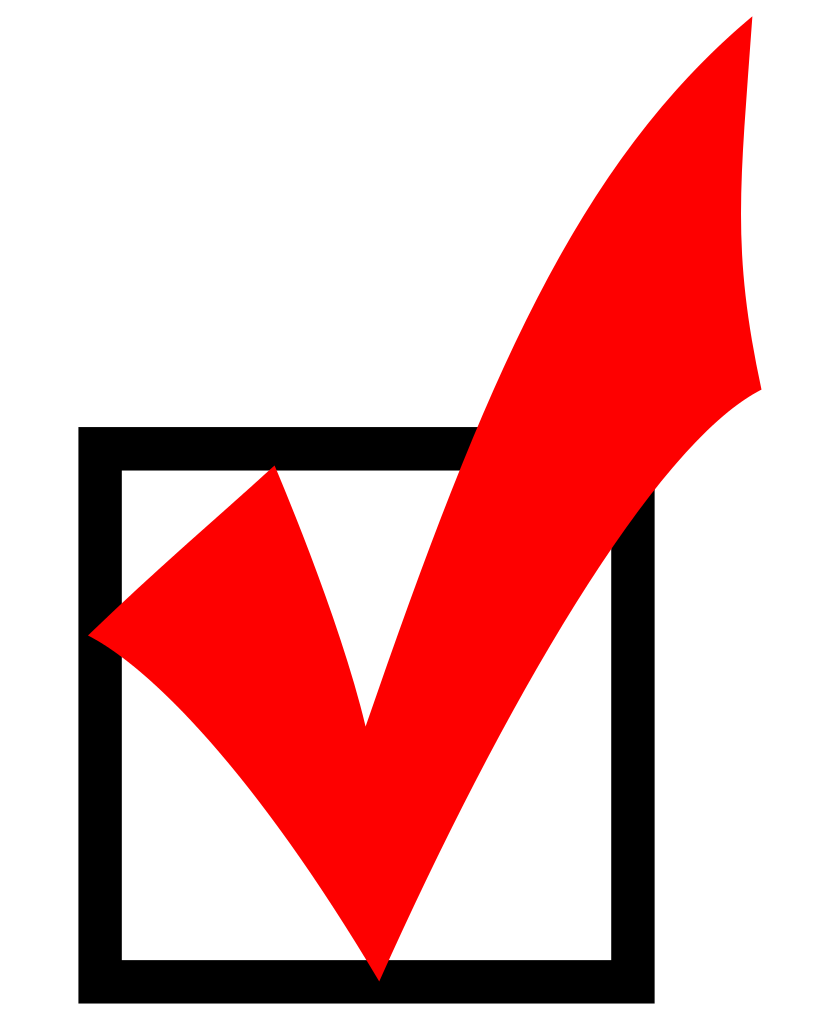 haced discípulos
Discipulado
DISCIPULADO IMPLÍCITO
DISCIPULADO EXPLÍCITO
[Speaker Notes: Por ejemplo, el evangelio de Mateo se enfoca en cómo Jesús cumple las profecías del Antiguo Testamento, mientras que el evangelio de Marcos se enfoca en la acción y los hechos de Jesús con un estilo narrativo más breve y conciso. 

A pesar de las diferencias, los evangelios sinópticos comparten muchas similitudes en términos de la cronología y el orden de los eventos en la vida de Jesús, así como en la inclusión de muchas de las mismas enseñanzas y milagros. Por esta razón, los evangelios sinópticos a menudo se estudian y se comparan juntos para obtener una visión más completa y contextualizada de la vida y obra de Jesús.]
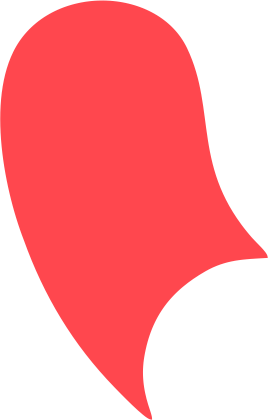 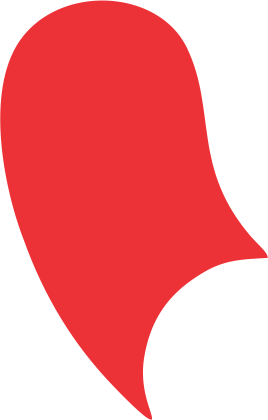 MARCOS
MATEO
6.-  enseñándoles que guarden todas las cosas que os he mandado;
1.- Id por todo el mundo, a todas las naciones
16:15-16
28:19-20
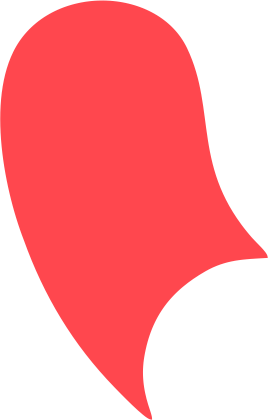 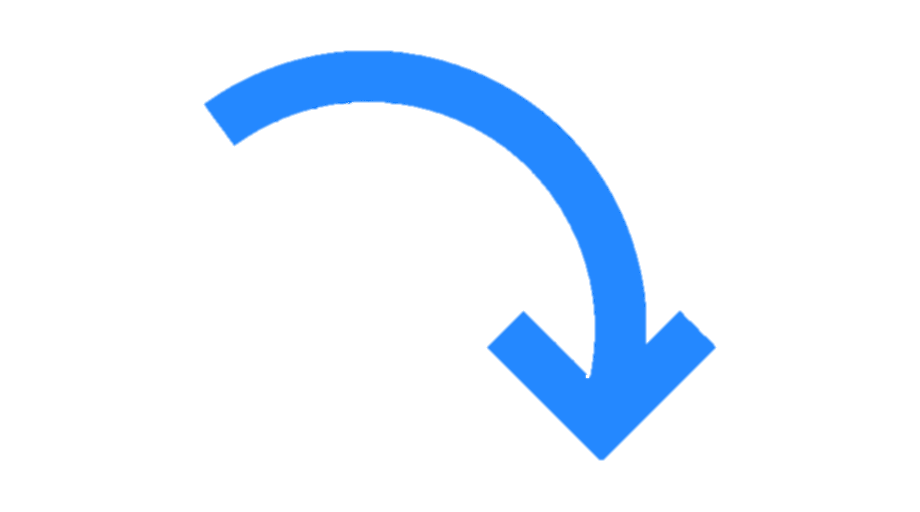 2.-   Predicad el      evangelio a      toda       criatura      ,y haced         discípulos
7.-Haced DISCÍPULOS
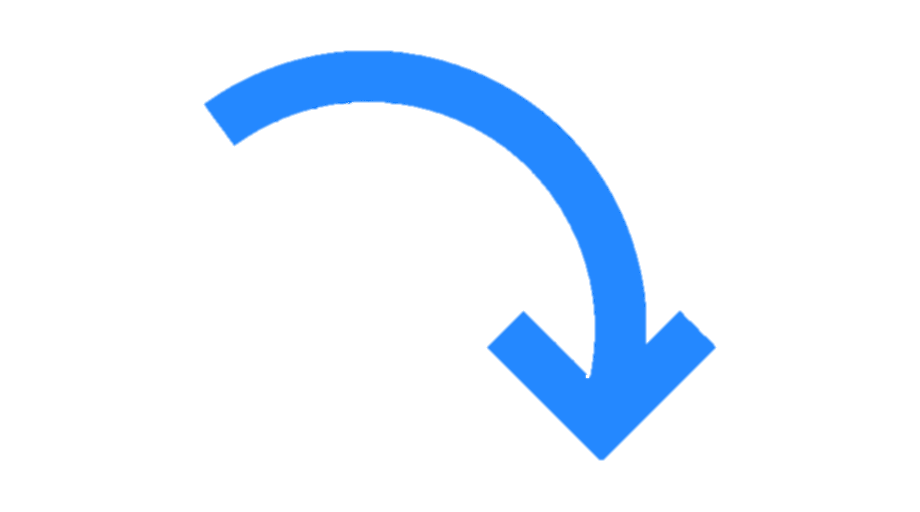 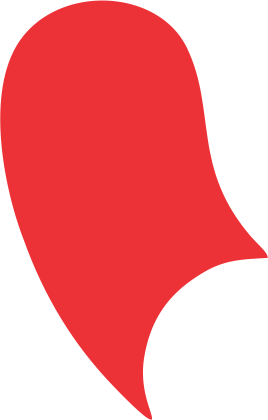 5.-   mas el que      no creyere,          será     condenado
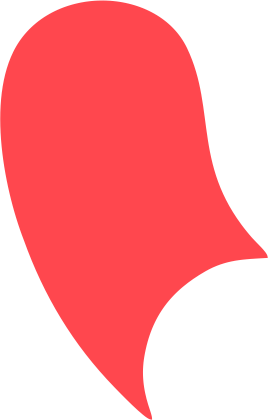 3.-  El que creyere y fuere bautizado será salvo.
4.- Bautizándolos en el nombre del Padre, y del Hijo,    y del Espíritu                   Santo
[Speaker Notes: No nos toca hacer énfasis en la idea que si no crees en Jesús serás condenado, hagamos énfasis en que SÍ crea en el Señor.

La premisa principal en estos dos textos que son complementarios es HACER DISCÍPULOS.]
2 TIMOTEO 2:2
también a otros.
12
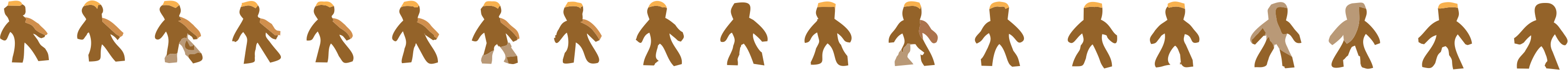 ¿De verdad Usted podrá con 15, 20 , 30, 60 o  más que hay en su Templo?
El Señor Jesucristo llamó a 12 discípulos
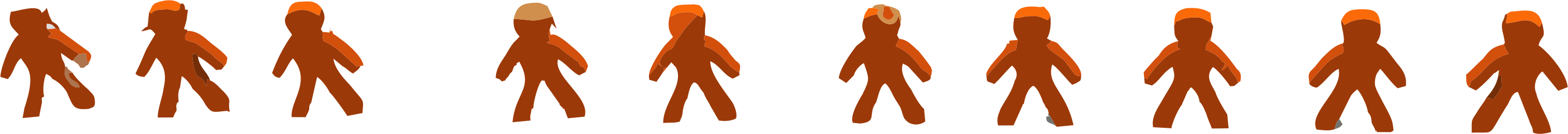 esto encarga a hombres fieles que sean idóneos para enseñar
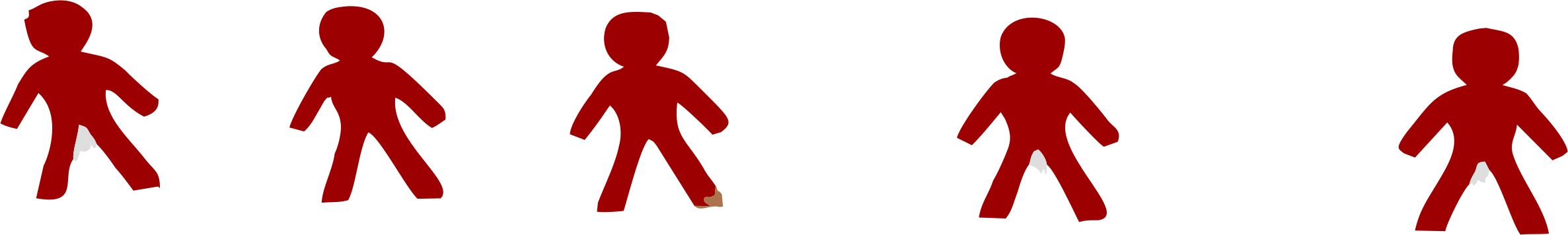 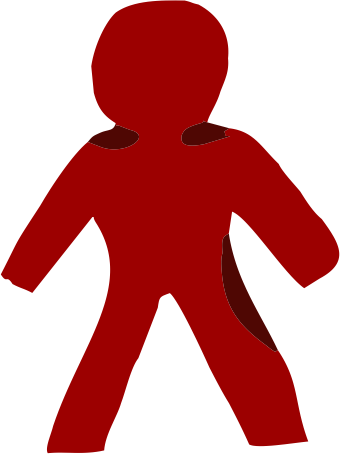 LO QUE HAS OÍDO DE MÍ ANTE MUCHOS TESTIGOS,
[Speaker Notes: πιστοῖς 
Que actúan con la seguridad de su Fe en el Señor Jesucristo
ἀνθρώποις
Gente, personas,  aunque casi siempre hombres, masculino.

No nos toca hacer énfasis en la idea que si no crees en Jesús serás condenado, hagamos énfasis en que SÍ crea en el Señor.

La premisa principal en estos dos textos que son complementarios es HACER DISCÍPULOS.]
PABLO EL GRAN DISCIPULADOR
Múltiples cartas del Nuevo Testamento.
3 viajes misioneros a través de Asia Menor y Europa
Desarrollo de la teología de la justificación por la fe y la importancia del Espíritu Santo en la vida cristiana
Apoyo a los creyentes perseguidos y a los necesitados, incluyendo la recolección de ofrendas para las iglesias pobres de Jerusalén
El discipulador por excelencia es el Señor Jesucristo.
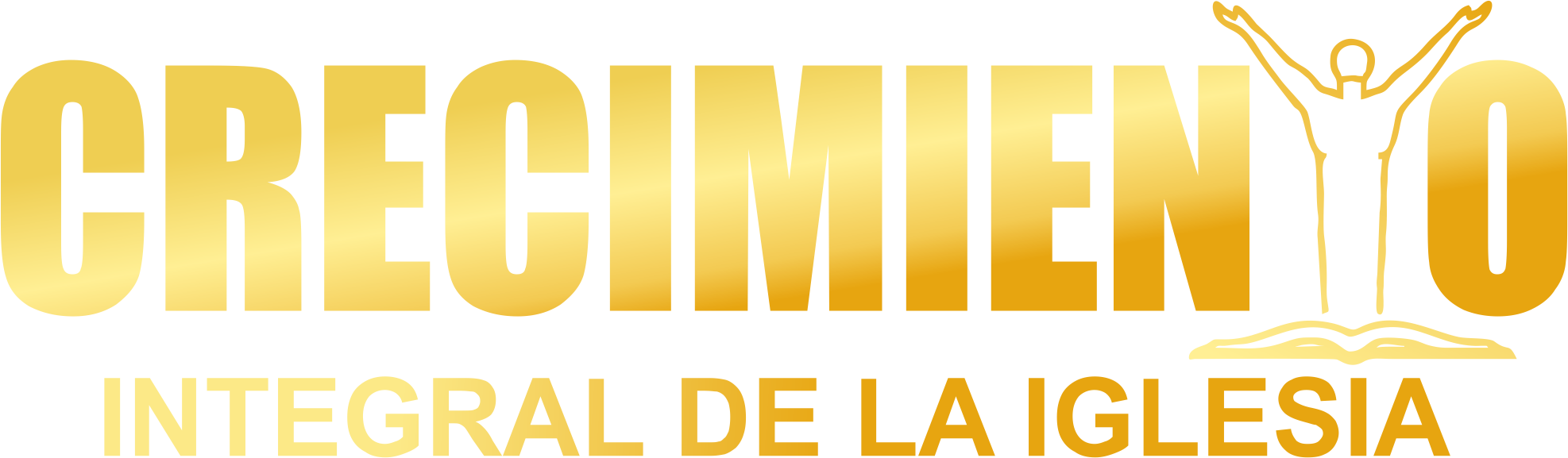 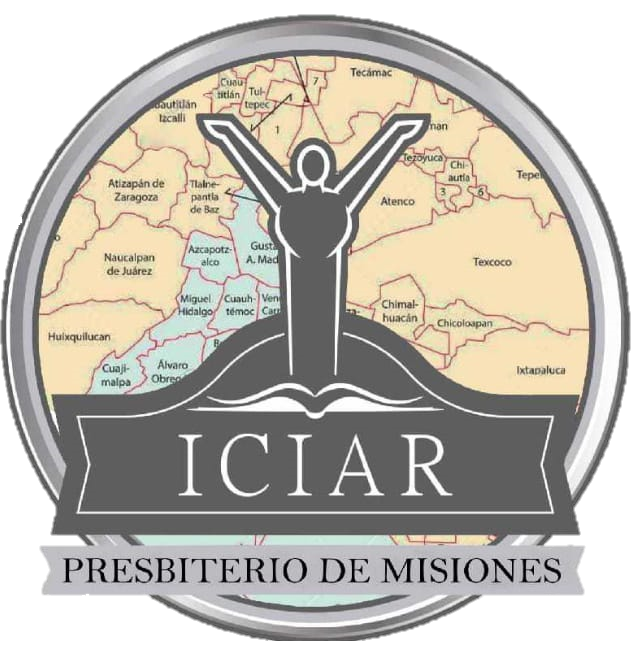 EL MINISTERIO DEL SEÑOR
MARCOS 1:14-20
MATEO 28-16:20
Inicia Predicando y haciendo discípulos
Termina con la dando la instrucción de predicar y hacer discípulos
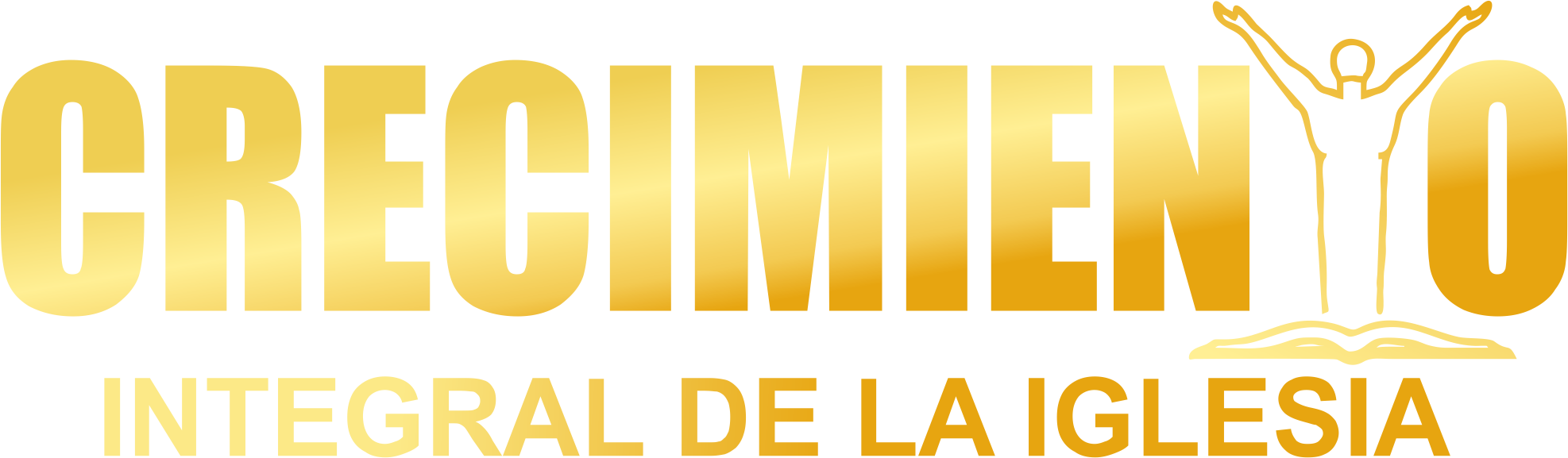 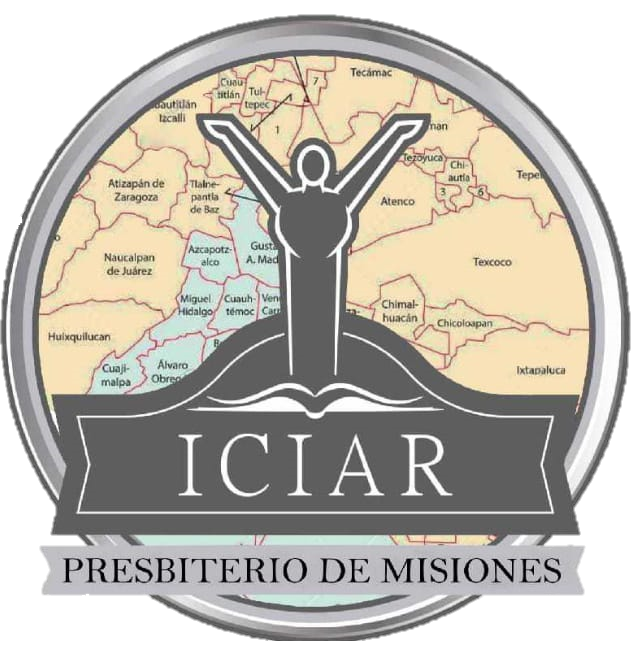 [Speaker Notes: En resumen, para desarrollar el corazón del padre, es muy importante dar continuidad al trabajo de evangelismo, a través del acompañamiento de nuestro discípulo (hijo).]
2a
PARTE
TENEMOS EL QUÉ, EL QUIÉN…
NOS FALTA EL CÓMO…
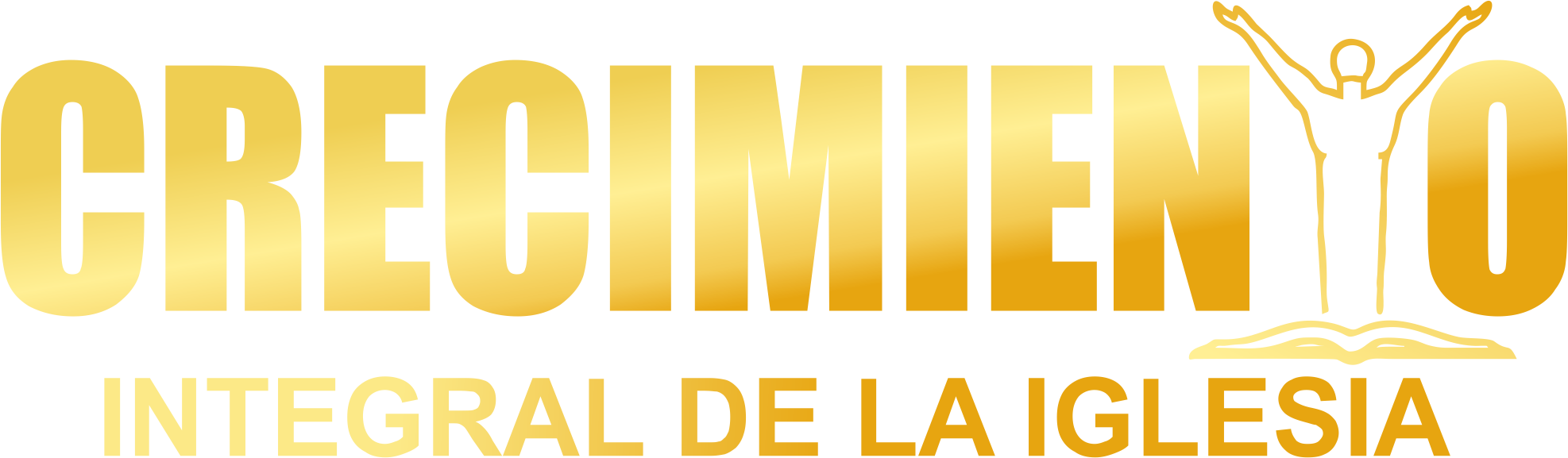 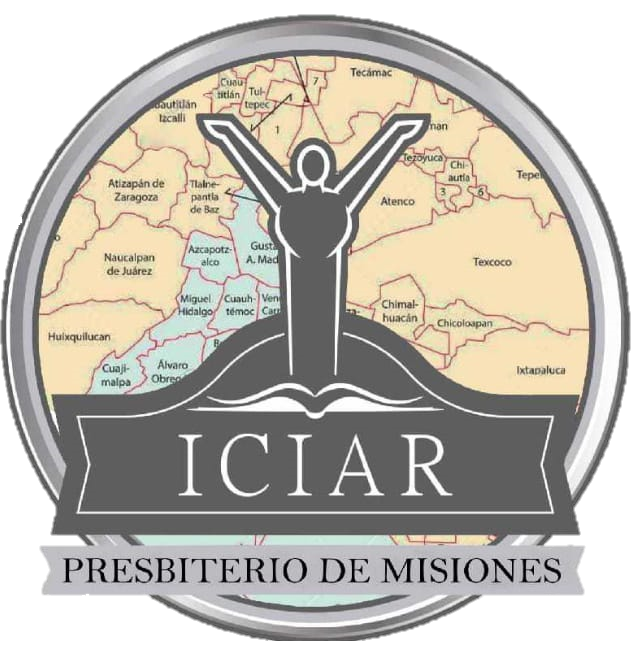 ES LA  FORMA DE DISCIPULAR
Los padres (discipuladores) se centran en lo externo de la conducta en lugar de la abundancia interna del corazón .
Cuando fallamos en centrarnos en el corazón ,nos privamos de la gloria de Dios y  pasamos por alto el evangelio.
El objetivo de ser padres (discipulador) es mostrar a nuestros hijos , discípulos que tan profundamente necesitan la gracia de Dios .
Los padres tienen la oportunidad de mostrar a sus hijos que Dios es el objetivo de nuestra adoración verdadera y así poder deleitarse en Dios quien nos creo para su gloria .
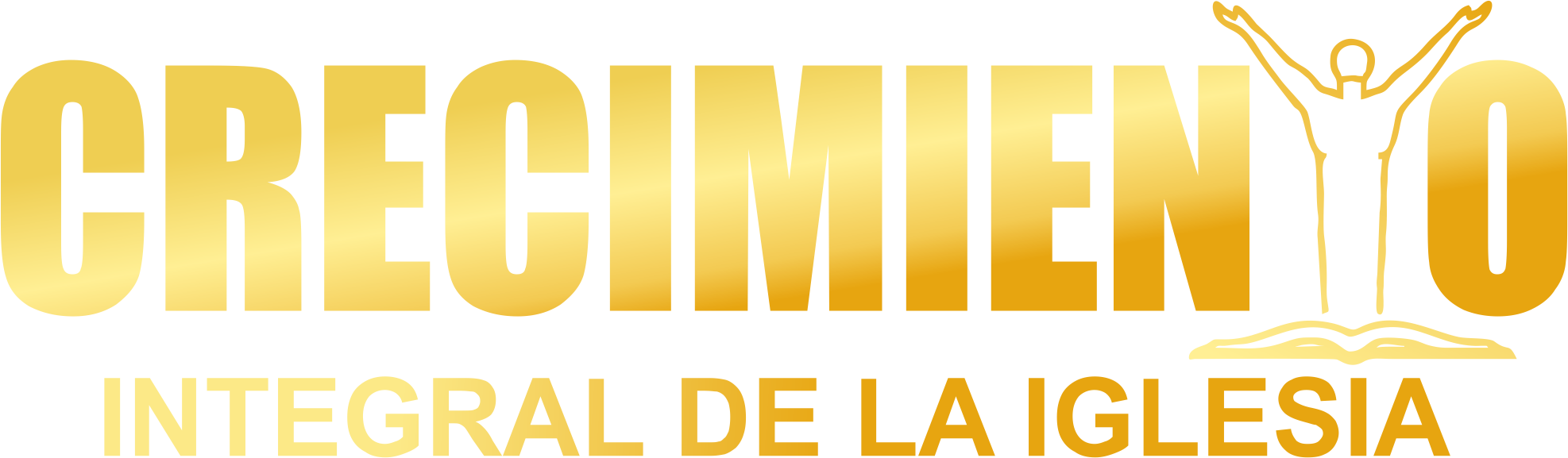 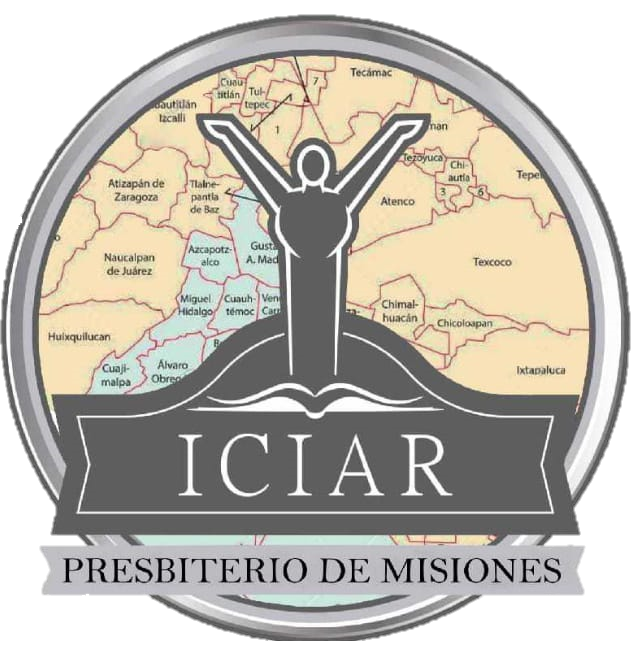 [Speaker Notes: Mis primeras horas con Jesús
El camino del discípulo
El acompañante]
EXISTEN MÉTODOS, LIBROS, MANUALES, ETC…
NO   ES   UN    CURSO.
ES UN ACOMPAÑAMIENTO
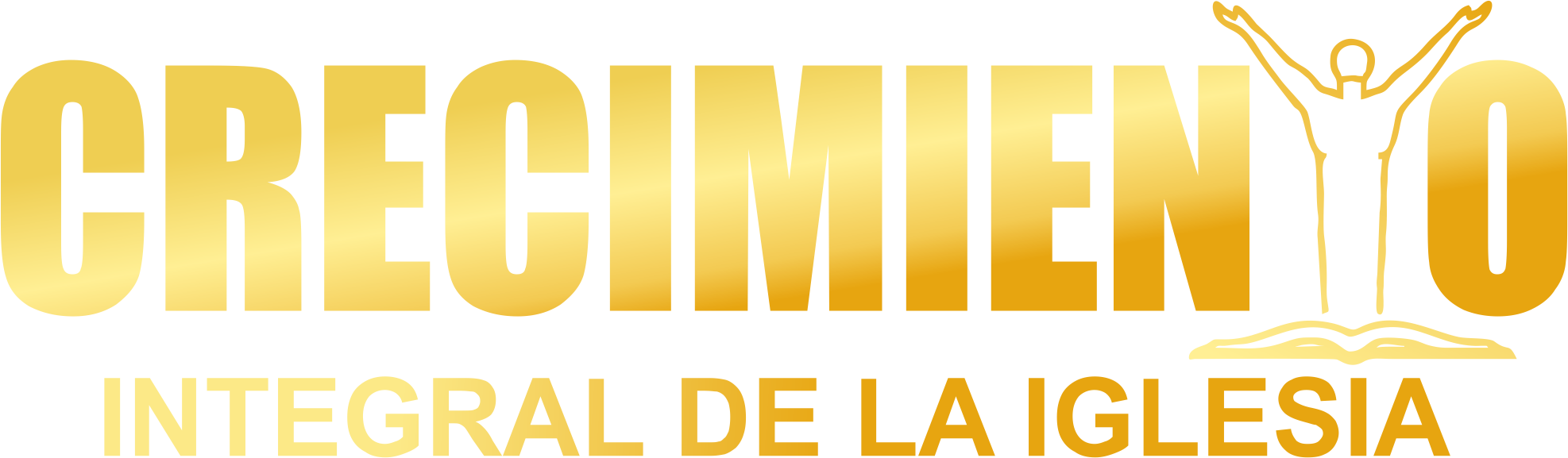 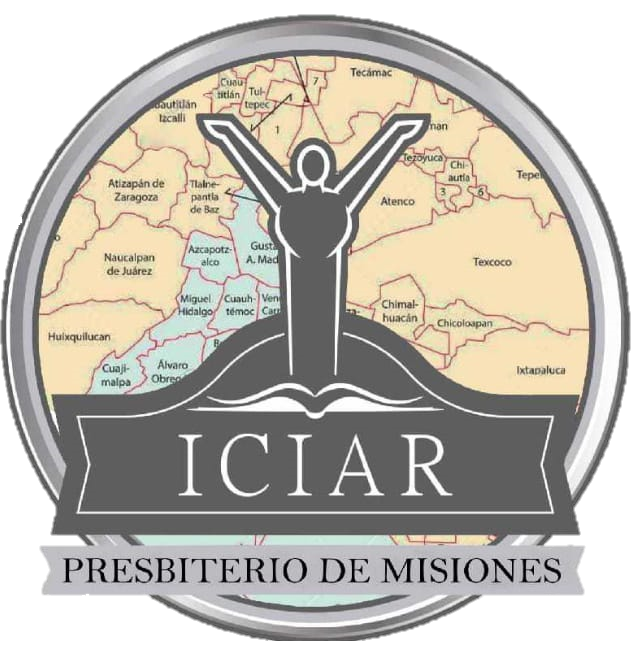 BASEMOS EL DESARROLLO DEL CORAZÓN DE PADRE EN:
GÁLATAS 5:22-23
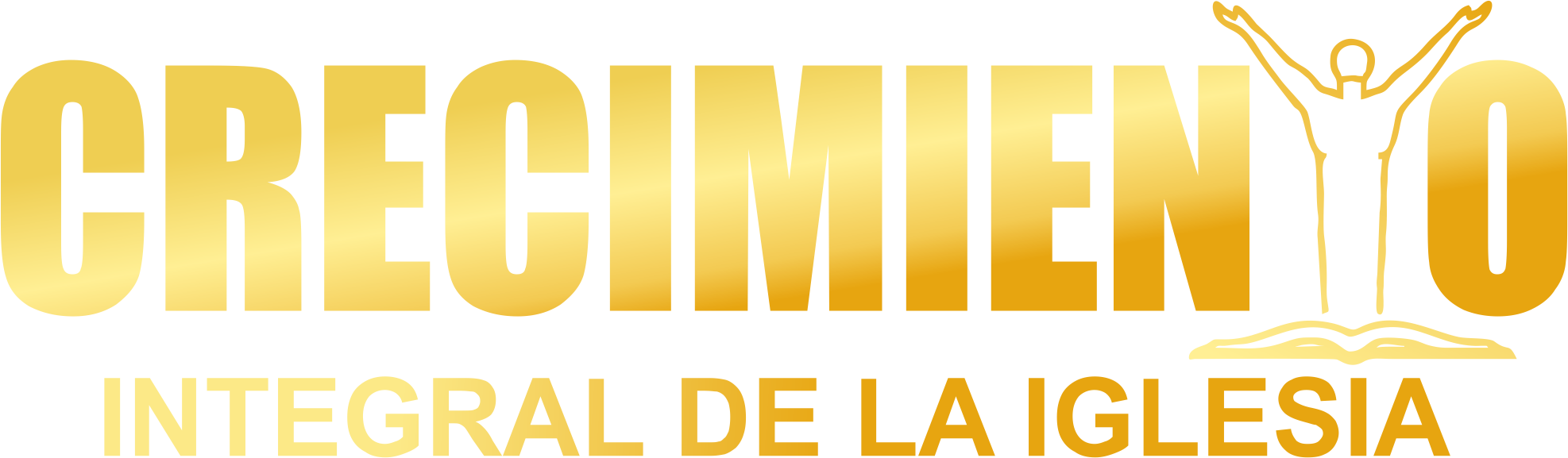 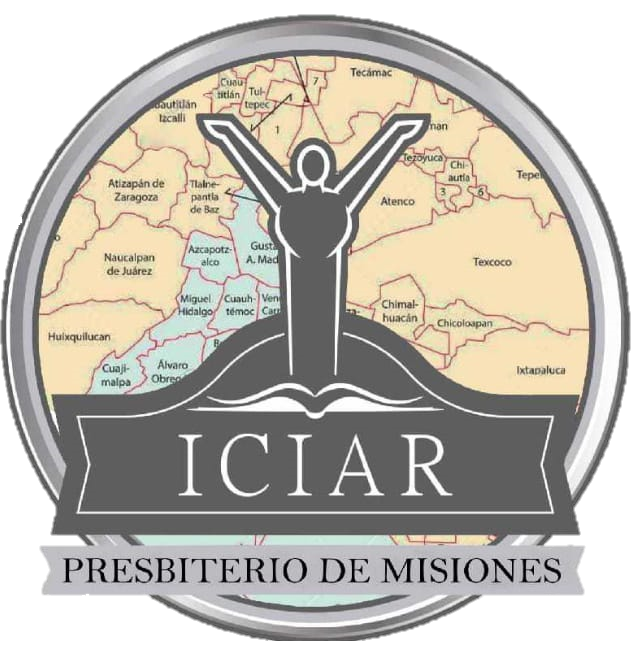 [Speaker Notes: Mis primeras horas con Jesús
El camino del discípulo
El acompañante]
CÓMO DESARROLLAR
EL CORAZ     N  DE
GOZO
PADRES
PAZ
BENIGNIDAD
FE
PACIENCIA
GÁLATAS 5:22-23
MANSEDUMBRE
BONDAD
TEMPLANZA
AMOR
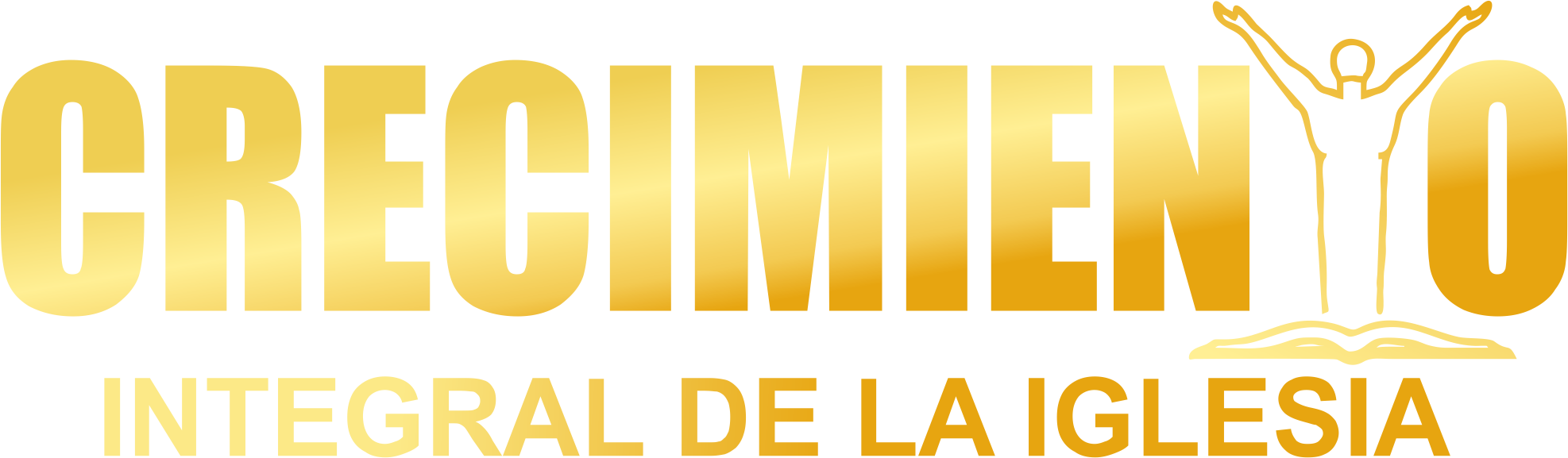 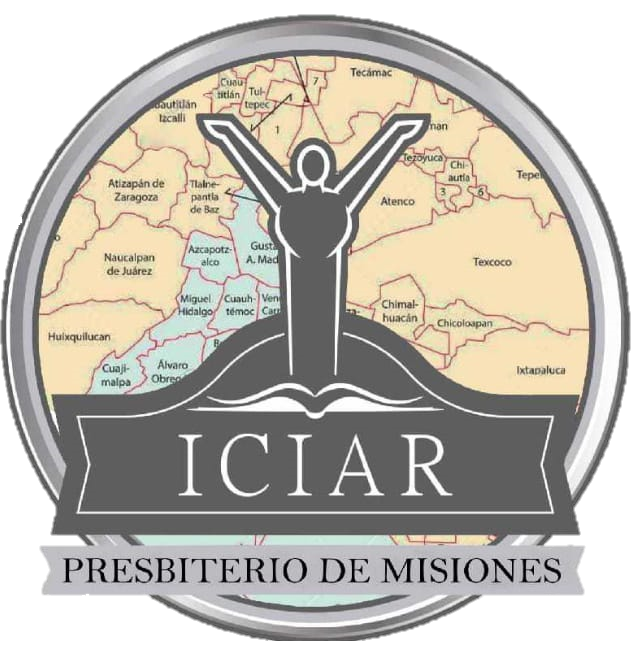 EL FRUTO DEL ESPÍRITU
Singular
Fruto - Καρπὸς- / karˈpos/ Palabra creada a partir de: final - ἄκρος,  (final) ἄκρον,  /ˈa.kron/ extremo, punto culminante; καρπός, fruto.
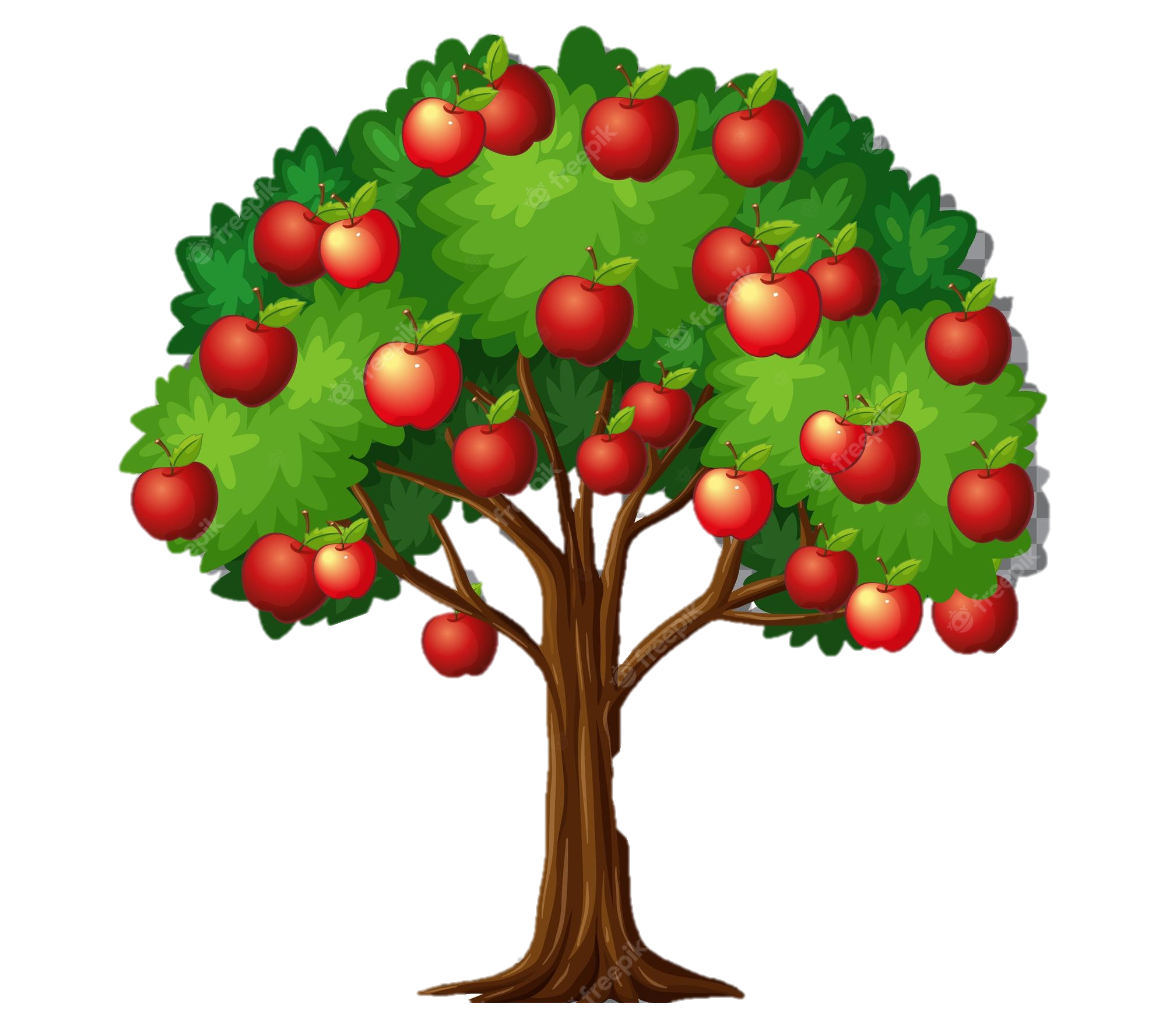 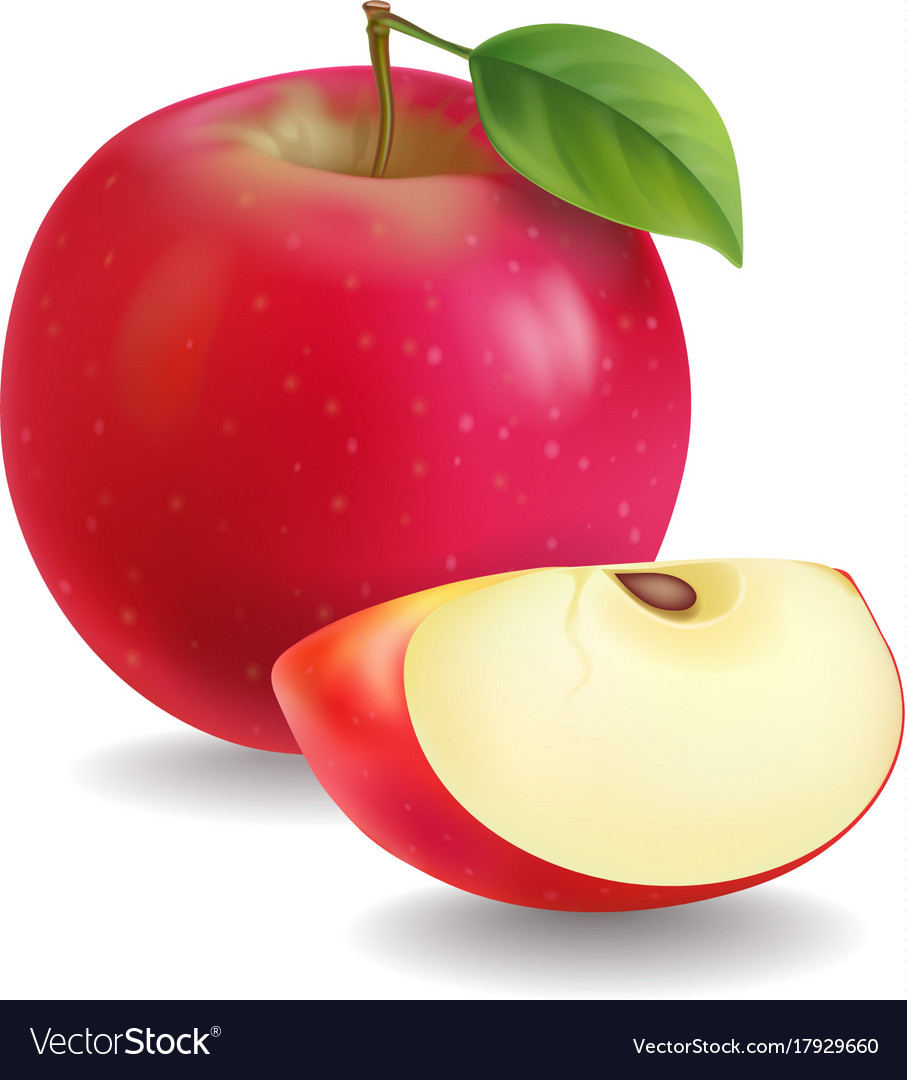 Vitamina A, B1, B2, B5, B6 y E. En cuanto a los minerales que aporta, se encuentra el potasio y fósforo y el boro.
Cosecha
Trabajo que consiste en recoger el fruto.
El fruto es un proceso
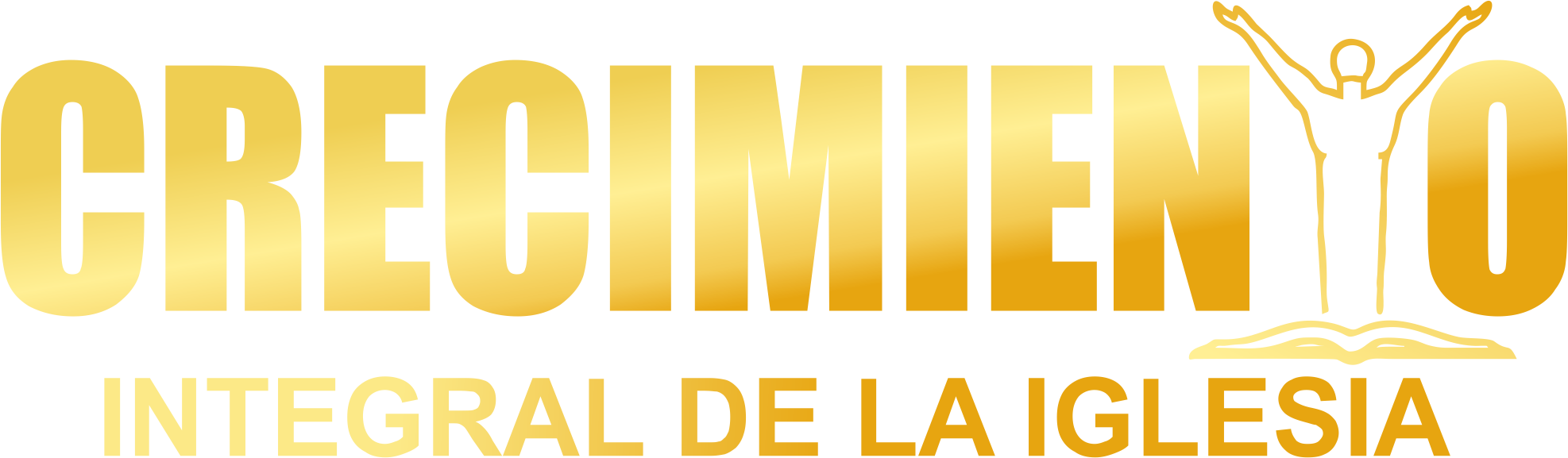 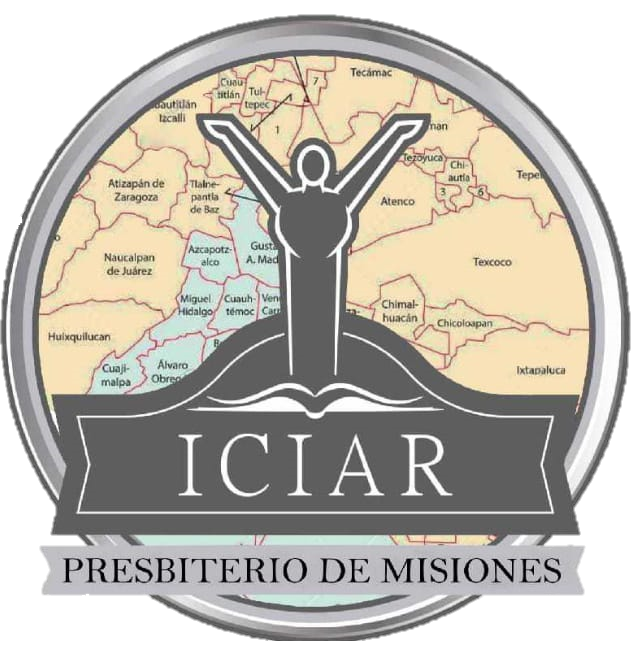 AMOR
(Αγάπη)/ aˈɣa.pi/ agápi
En el contexto del discipulado, el amor es esencial para establecer relaciones significativas y efectivas con los discípulos.
Ejemplo: Si tiene un discípulo que ha estado luchando con problemas de adicción. En lugar de juzgarlo o rechazarlo, el líder muestra amor y compasión hacia él, ayudándolo a superar sus problemas y fortalecer su relación con Dios.
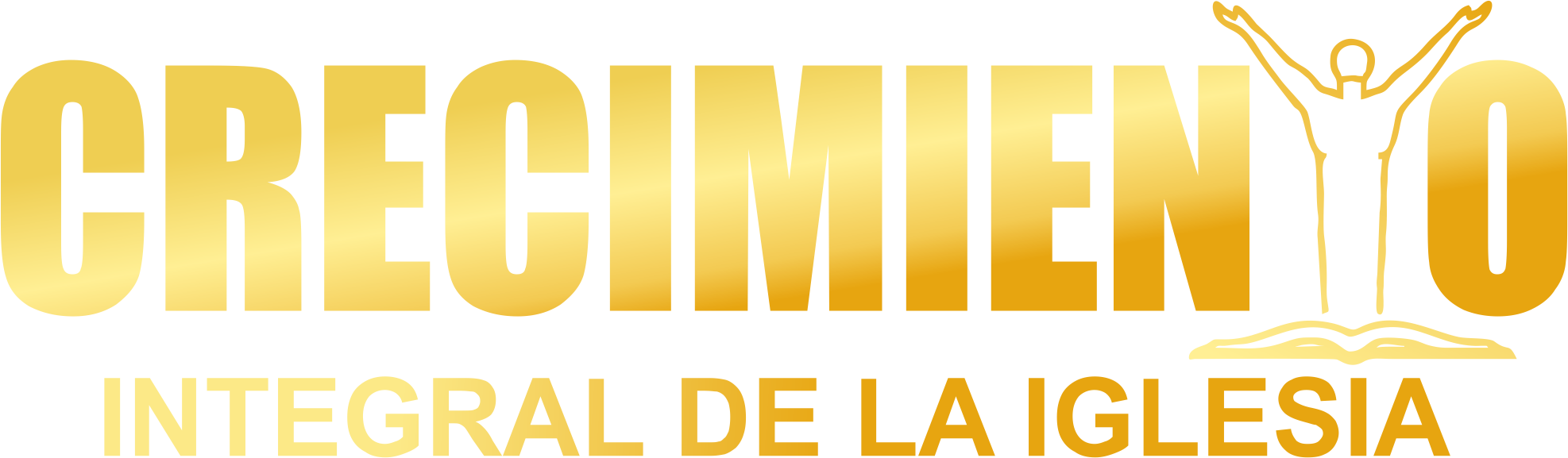 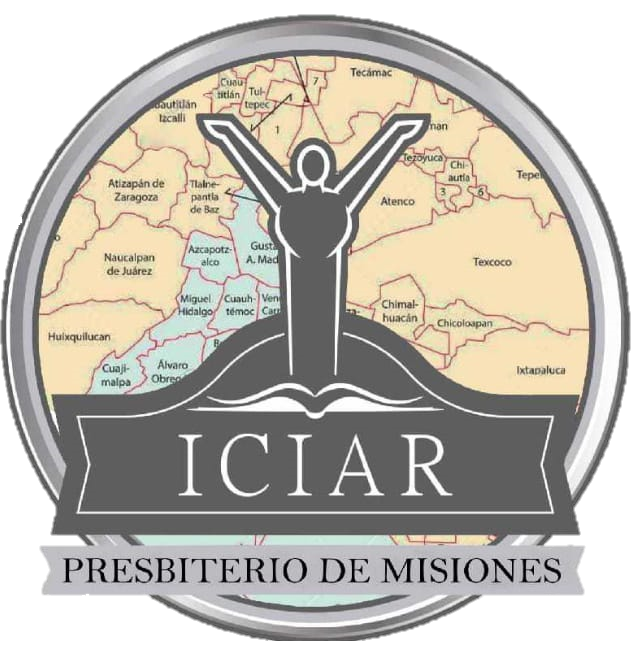 [Speaker Notes: Ágape – comida con los hermanos]
GOZO
Χαρά /ha-rah
Una profunda alegría y satisfacción que proviene de la presencia de Dios en nuestra vida.
Proviene de la presencia de Dios en nuestra vida. Regocijarse en el Señor y encontrar gozo en las cosas que Él ha hecho y en su presencia, incluso en momentos de dificultad.
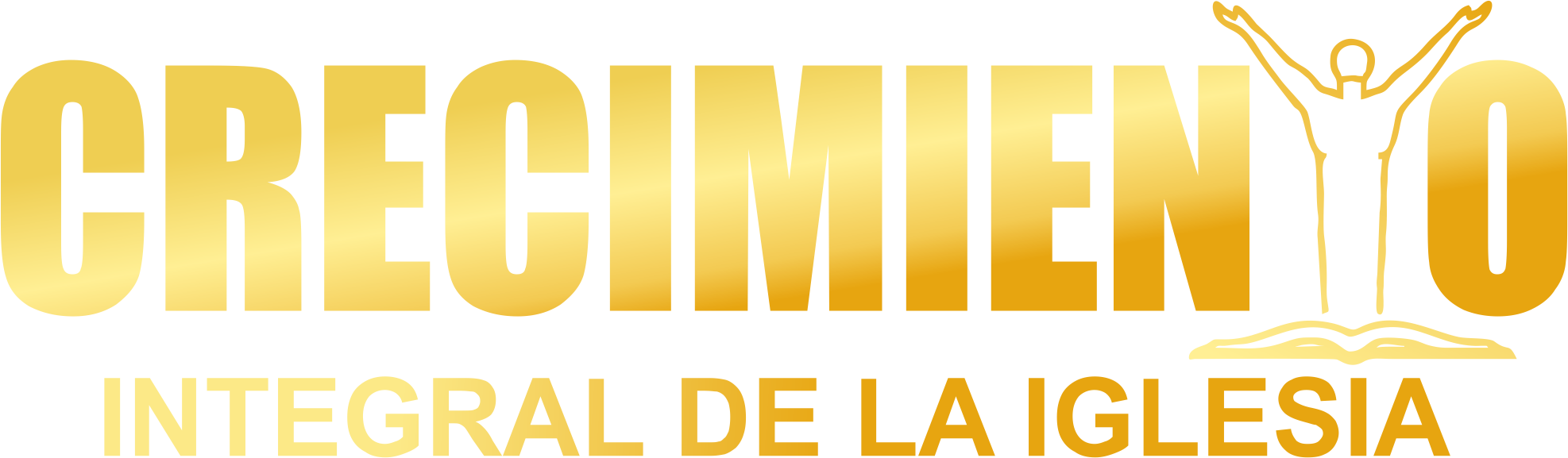 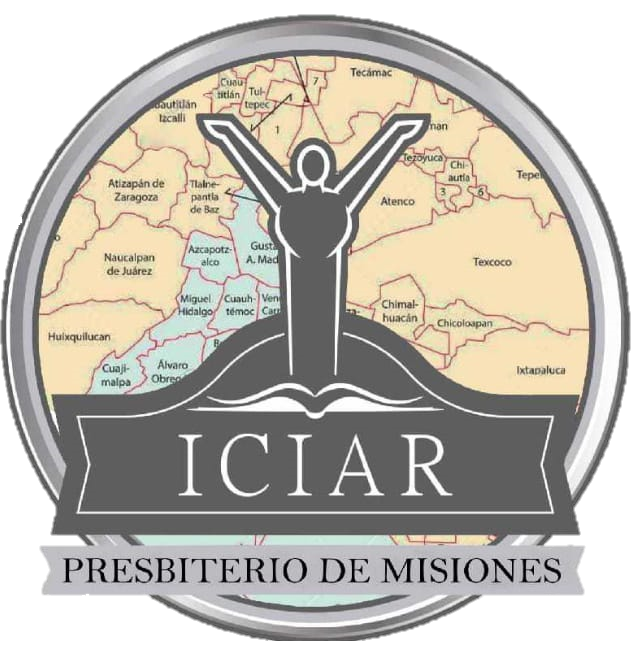 [Speaker Notes: Hermana 1:
Oramos con ella, se acercó al Señor. Le ensañamos del gozo de Jesús.
Con pocas posibilidades la operaron de cáncer.
Salió muy bien.
Agrace cada día de vida.
Esta en “estacionado” el cáncer
Es un ejemplo de alegría cuando alaba al Señor.]
PAZ
Ειρήνη / Iiríni
Una tranquilidad y armonía interior que proviene de la confianza en Dios y su plan para nuestras vidas. 

No es posible tener un ambiente de paz si los padres se centran en lo externo de la conducta en lugar de la abundancia interna del corazón .
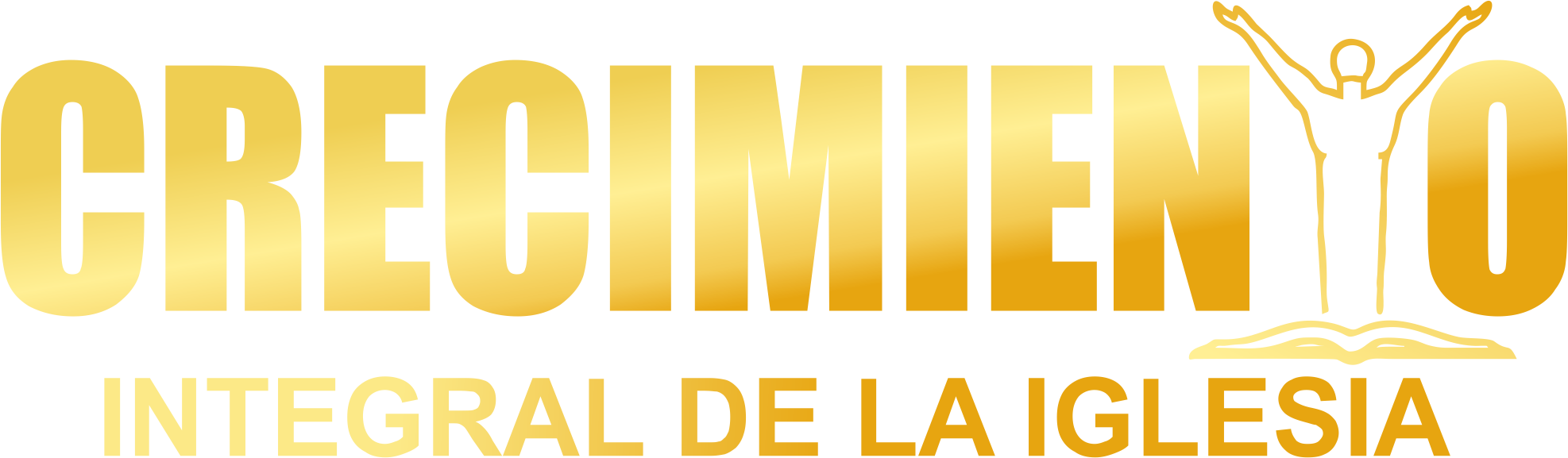 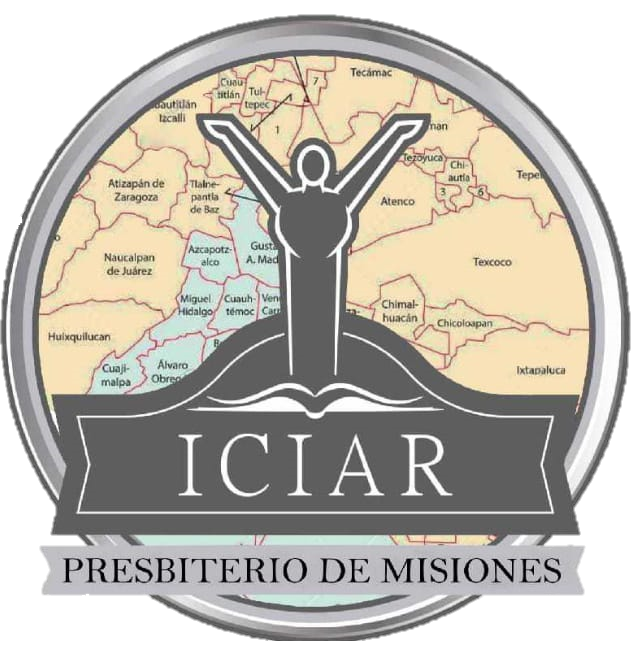 [Speaker Notes: Hermana 2:
Su esposo era Santero.
Agresivo, estaban separados.
Cuando hablamos con el se le predicó a Jesús.
Hoy es muy alegre en la alabanza, aún está en proceso.

Pero hay mucha paz en su esposa, pues a entendido el proceso por el que todos debemos pasar]
PACIENCIA
Μακροθυμία /Makrothymía
La paciencia se refiere a una actitud de calma y perseverancia en situaciones difíciles o desafiantes.
Ser paciente con nuestros hijos cuando están aprendiendo algo nuevo o cometiendo errores, en lugar de perder la paciencia o enojarse con ellos.
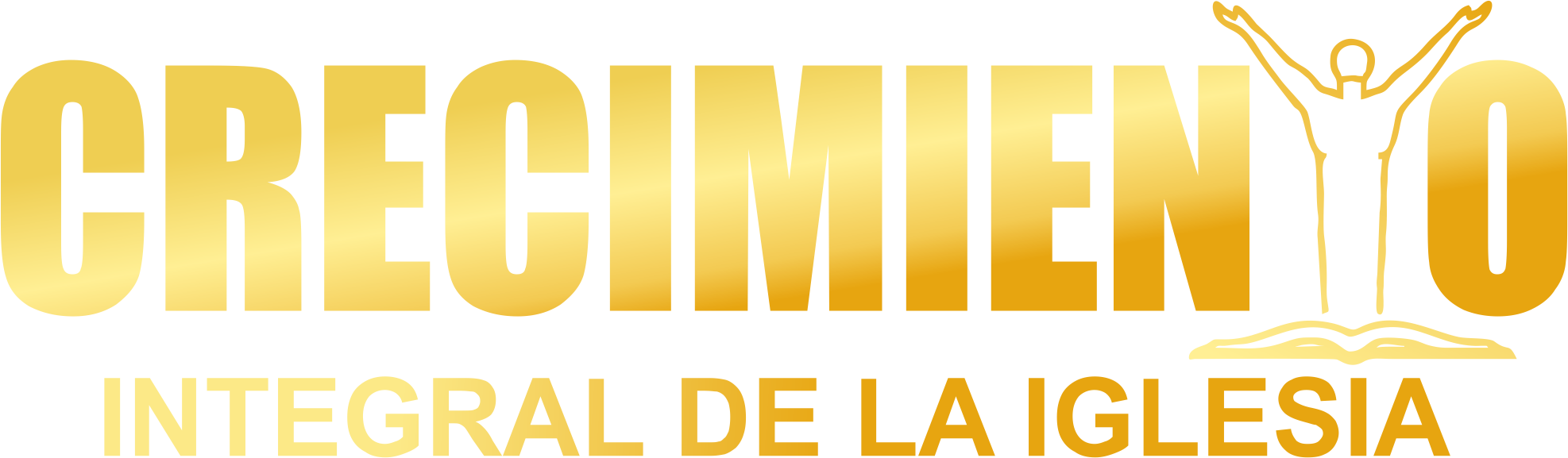 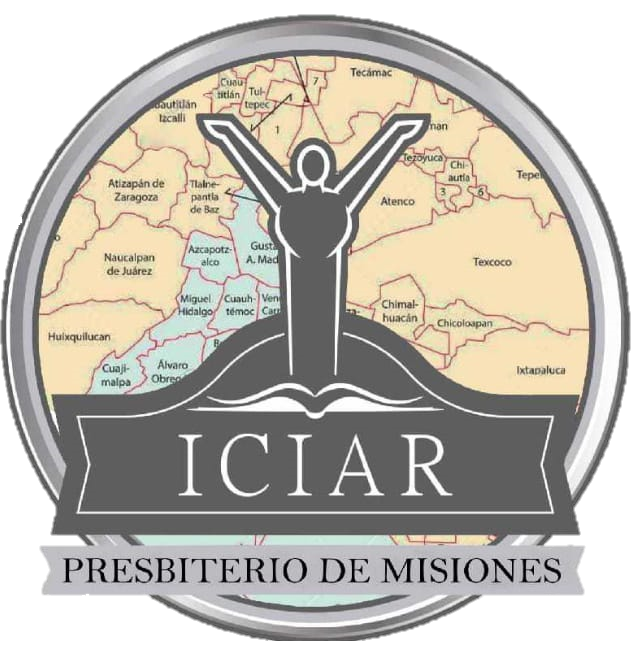 [Speaker Notes: No es lo mío.

Es un trabajo constante.
Hermano músico 1.]
BENIGNIDAD
Χρηστότης / khris-tóh-tys)
La bondad se refiere a una actitud de amabilidad, compasión y consideración hacia los demás
Apoyo hacia aquellos que están pasando por momentos difíciles, ofreciéndoles ayuda, ánimo y apoyo.

Este vocablo incluso se refiere a esperar que la gente que aun sabemos que esta tratando de engañarnos, aún así apoyarle.
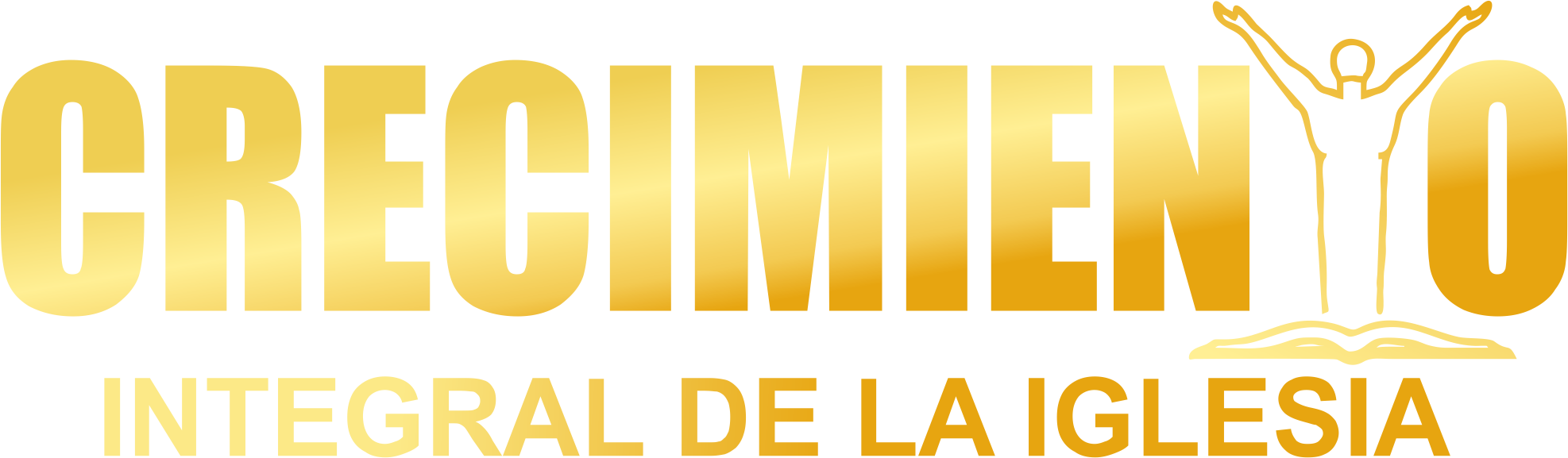 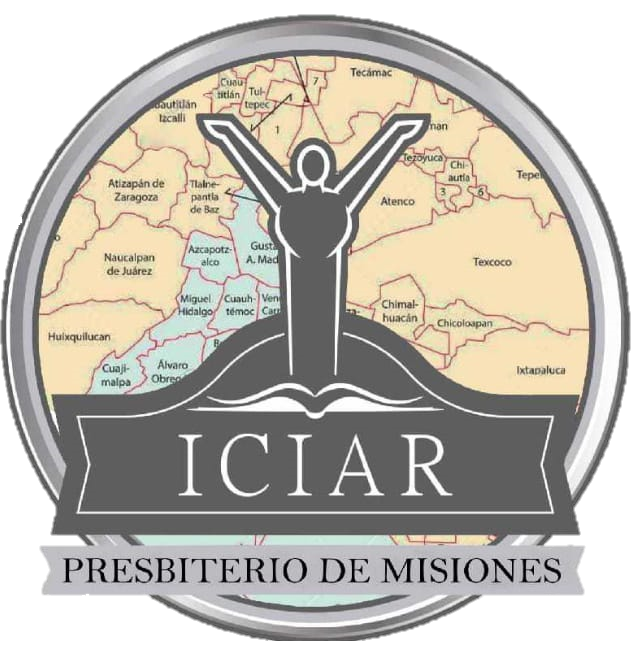 [Speaker Notes: Hermano, con tatuaje 1]
BONDAD
Αγαθωσύνη / ah-gah-thóh-si-ny)
La bondad o generosidad se refiere a una actitud de dar y ayudar a los demás, incluso cuando no recibimos nada a cambio.
Esta palabra termina con (σύνη / si - ny) , que es usador para hacer énfasis en DAR.
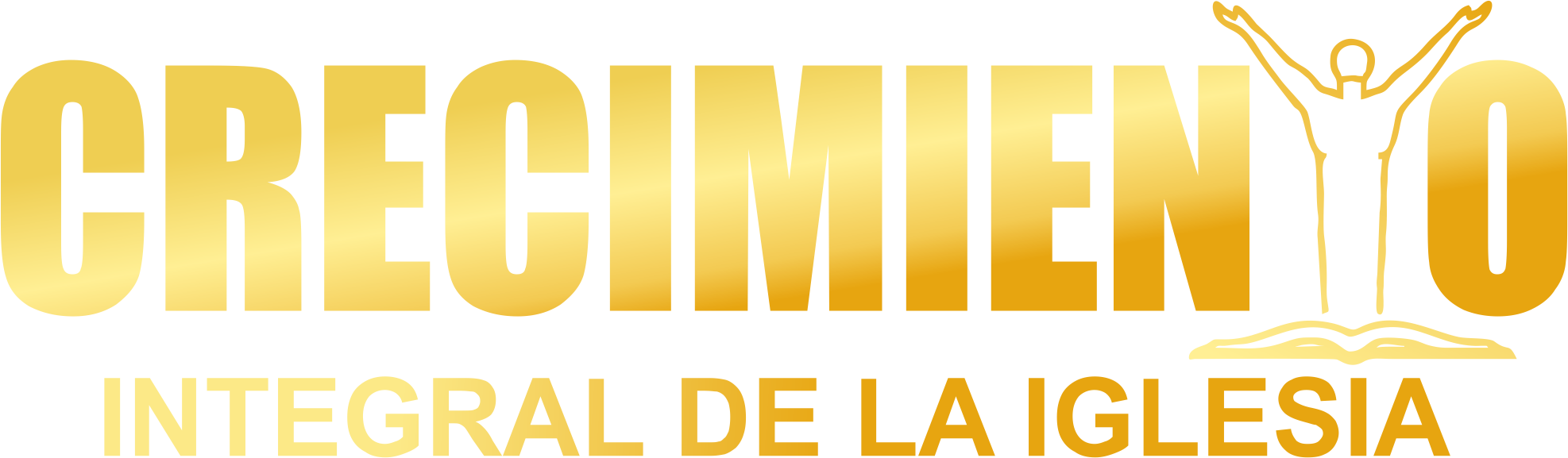 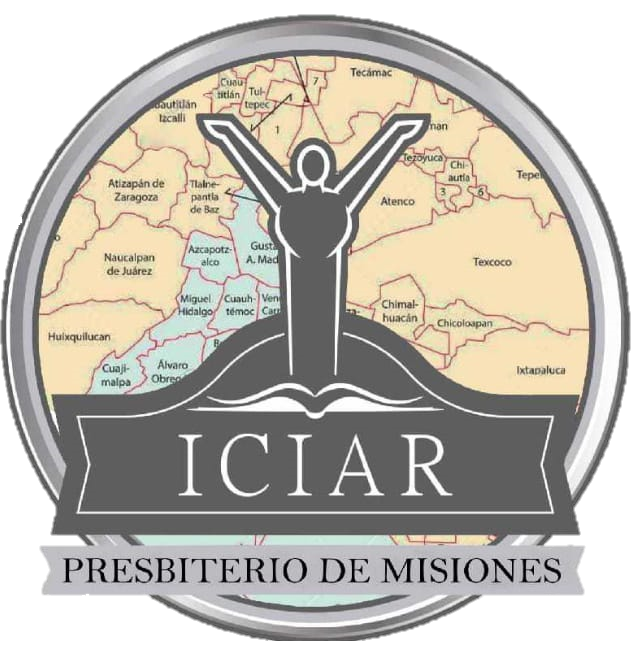 [Speaker Notes: El doctor.]
FE
Πίστις / pí-stis)
La fe se refiere a una confianza inquebrantable en Dios y su plan para nuestras vidas, incluso en momentos de incertidumbre o dificultad.
Aunque ande en valle de sombra de muerte,
No temeré mal alguno, porque tú estarás conmigo;
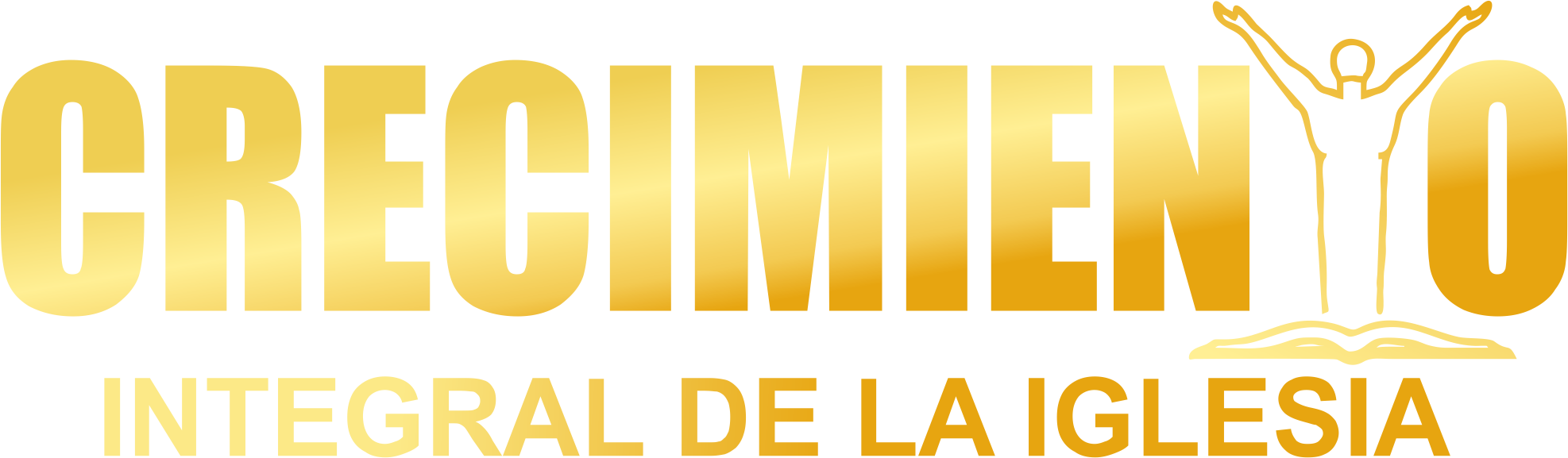 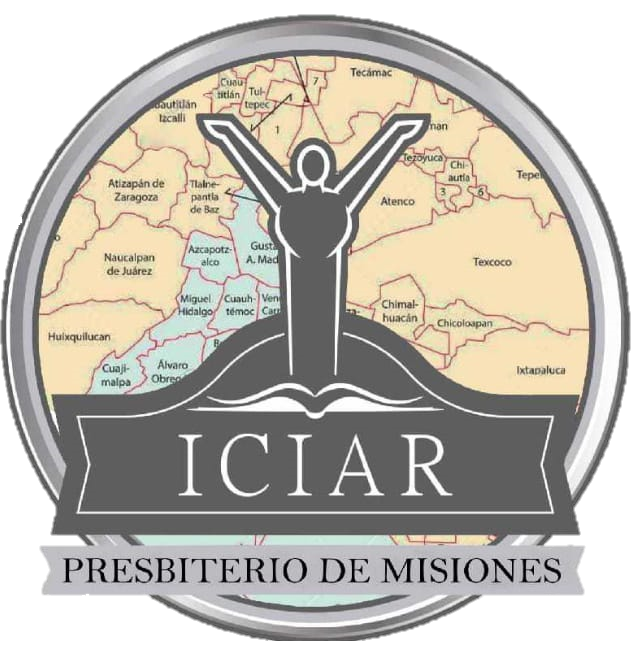 [Speaker Notes: La sanidad de Tania]
MANSEDUMBRE
Πραΰτης / prah-í-tys)
La mansedumbre se refiere a la humildad y la amabilidad en el trato con los demás. Es la disposición a someterse a la voluntad de Dios y la capacidad de perdonar y mostrar compasión.
Enseñar a los discípulos a ser pacientes y amables en el trato con los demás, incluso en situaciones difíciles
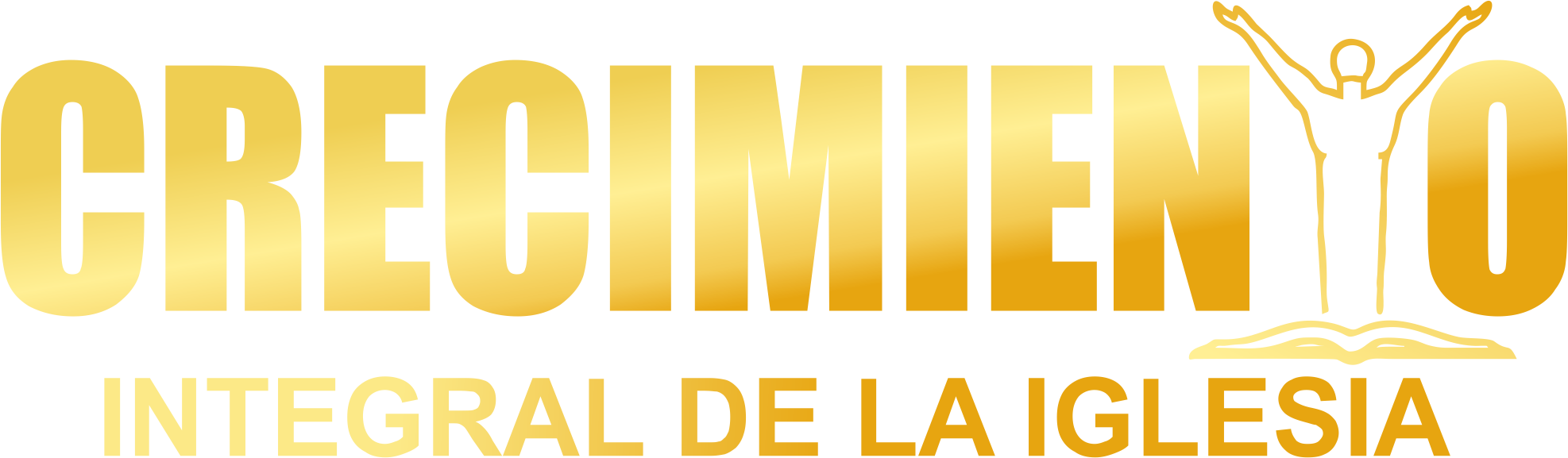 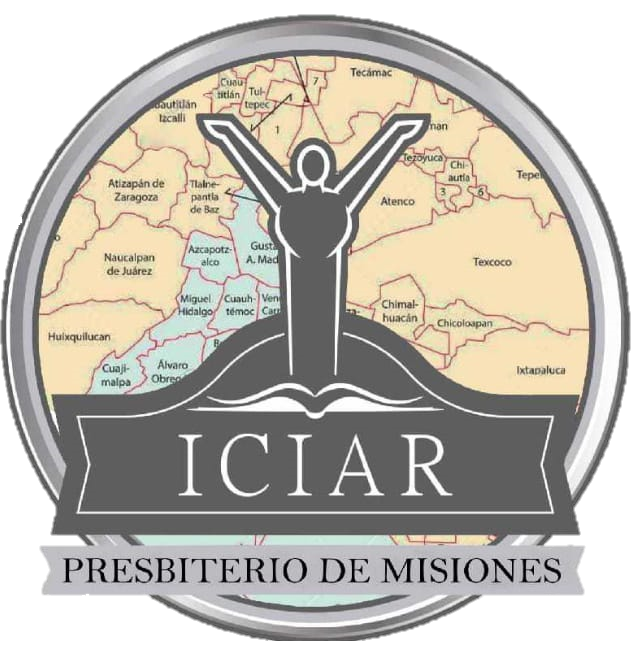 [Speaker Notes: Hermano que choco, cuando choco y resulto que fuimos a su casa a llevar la palabra]
TEMPLANZA
ἐγκράτεια / eg-krah-ti-ah
Autocontrol y la moderación en todas las áreas de la vida.
7 Porque no nos ha dado Dios espíritu de cobardía, sino de poder, de amor y de dominio propio.
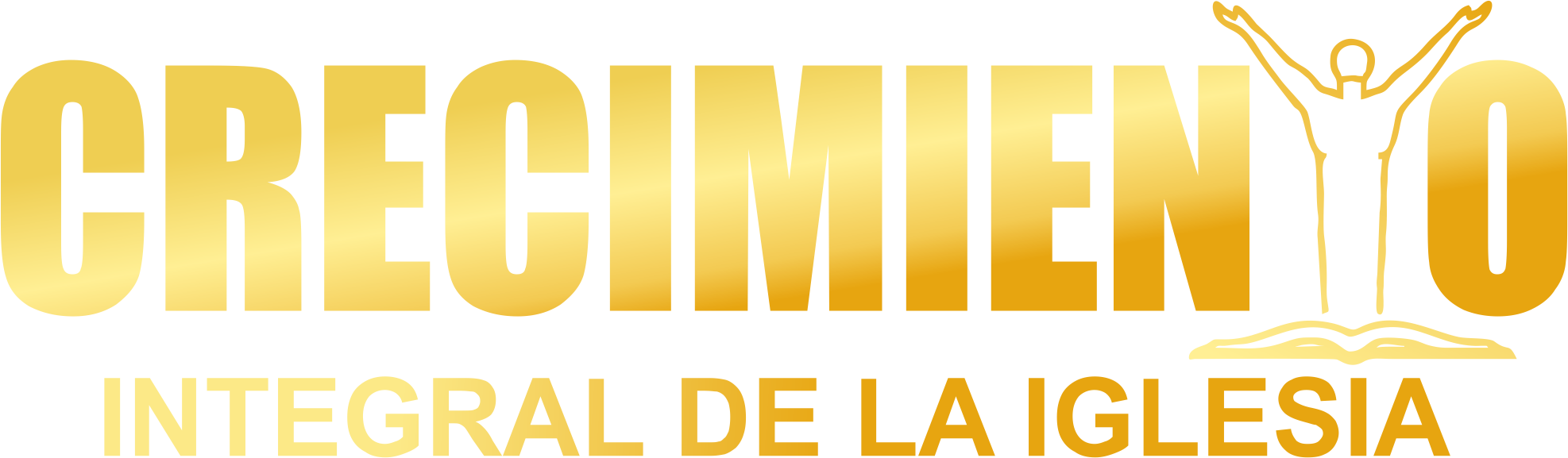 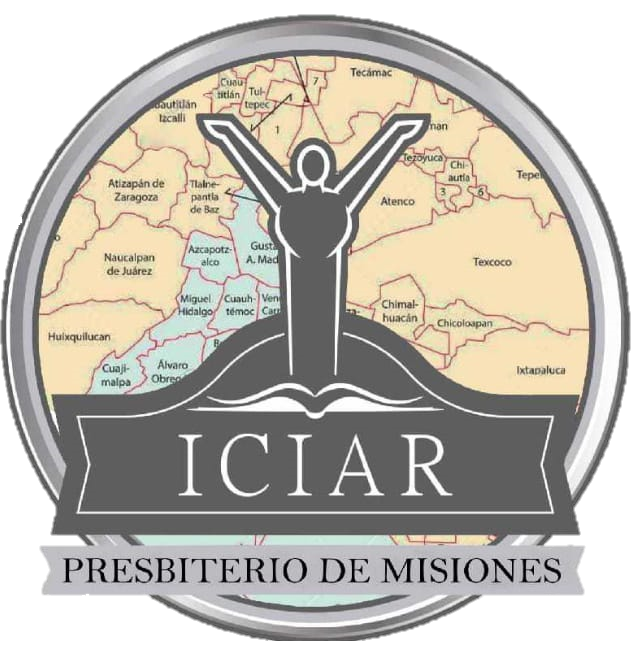 [Speaker Notes: Aquellas cosas que no podemos controlar.]
Someteos, pues, a Dios; resistid al diablo, y huirá de vosotros.
Santiago 4:7
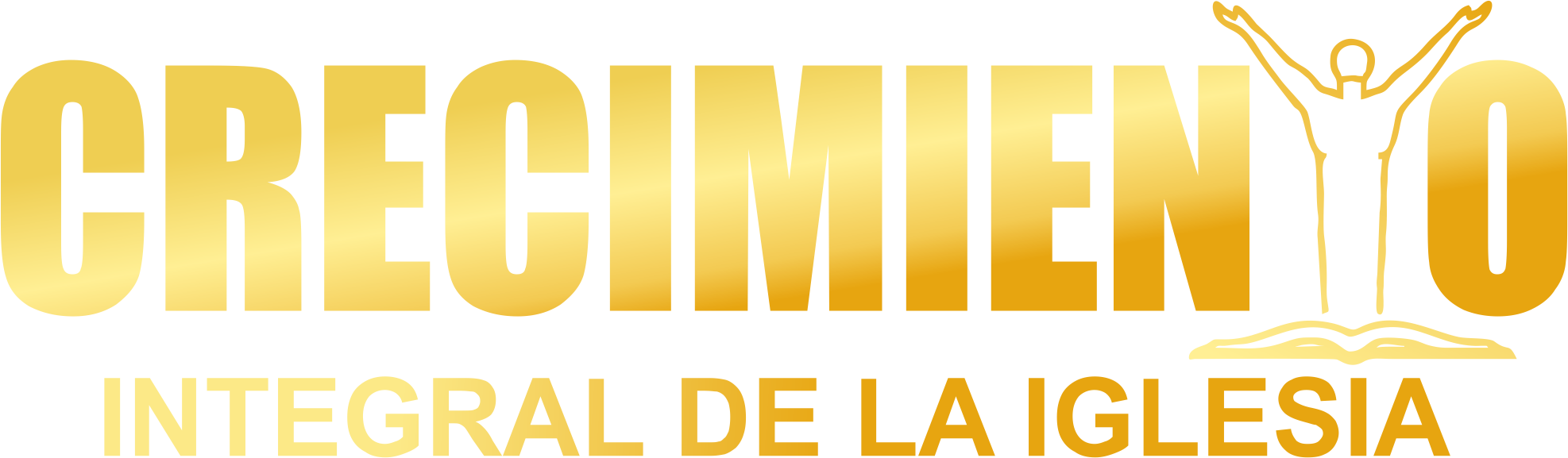 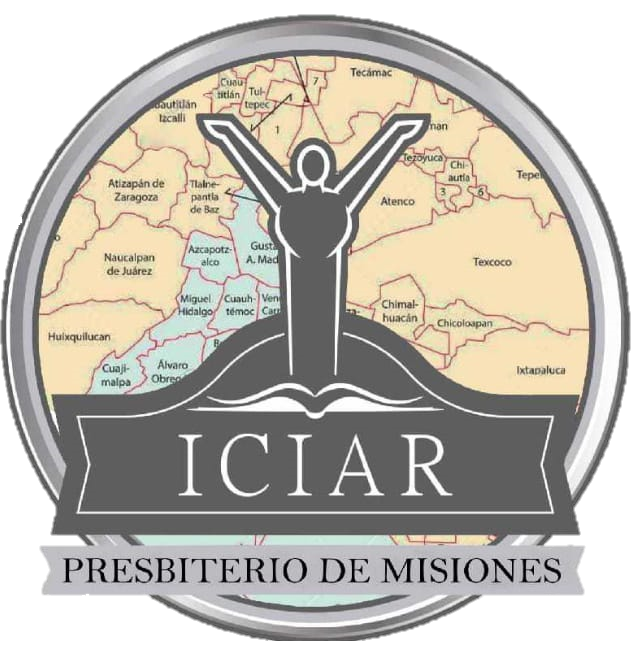 Salmos 78:2-4
Abriré mi boca en proverbios;
Hablaré cosas escondidas desde tiempos antiguos,
3 Las cuales hemos oído y entendido;
Que nuestros padres nos las contaron.
4 No las encubriremos a sus hijos,
Contando a la generación venidera las alabanzas de Jehová,
Y su potencia, y las maravillas que hizo.
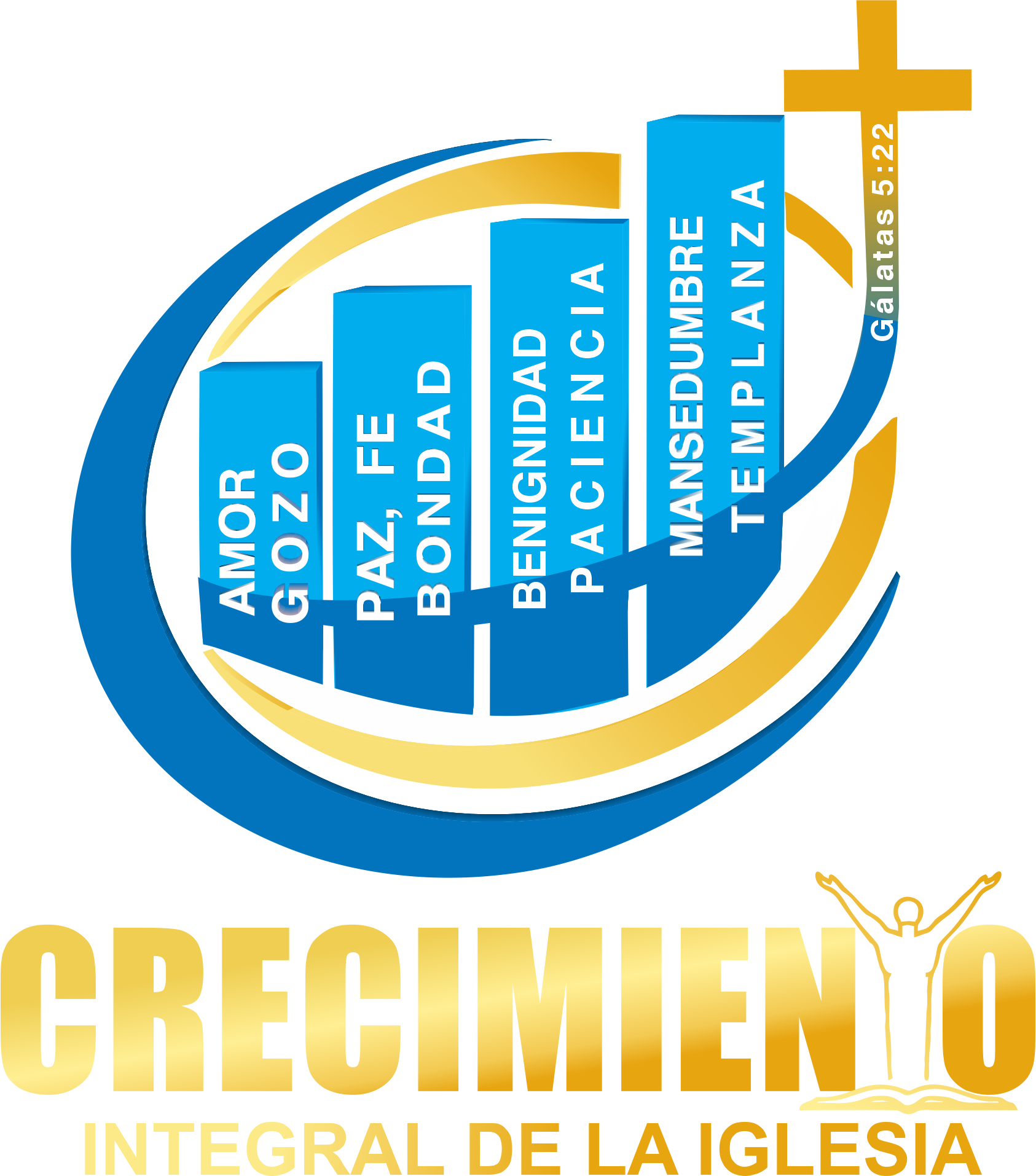 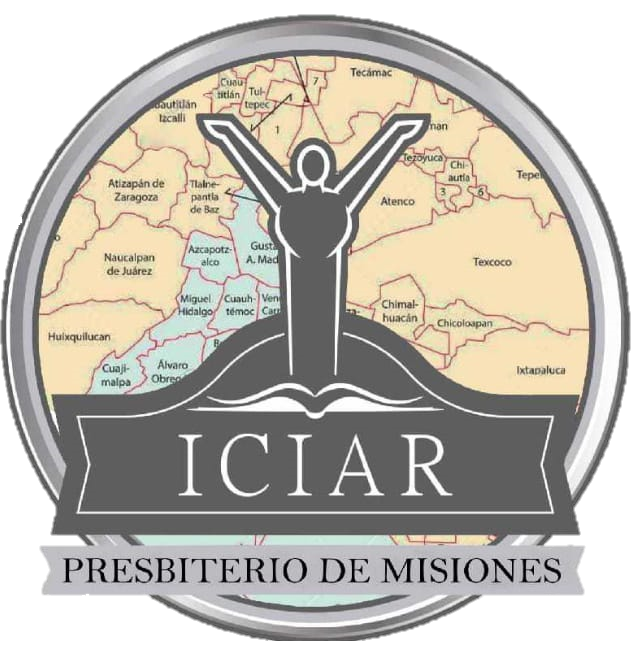